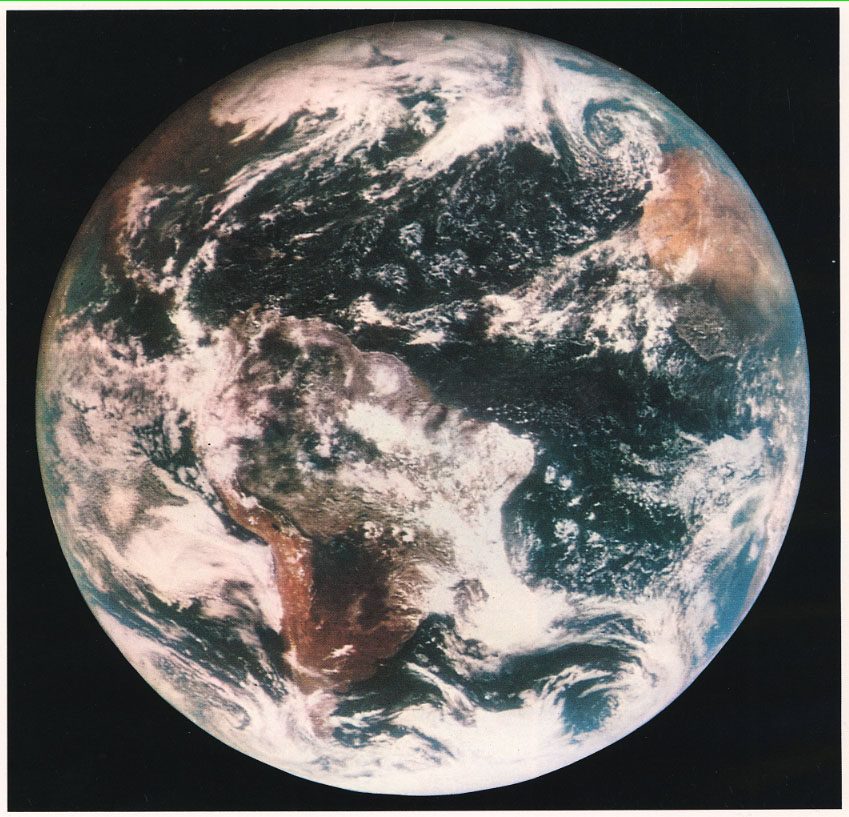 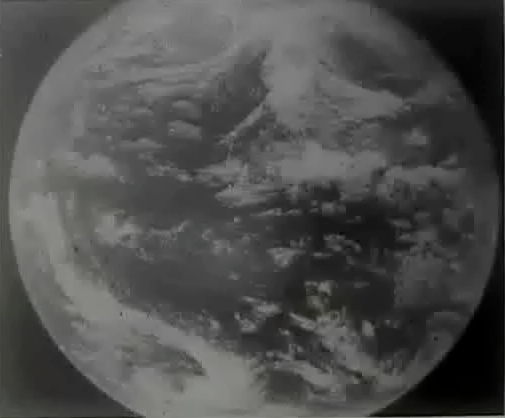 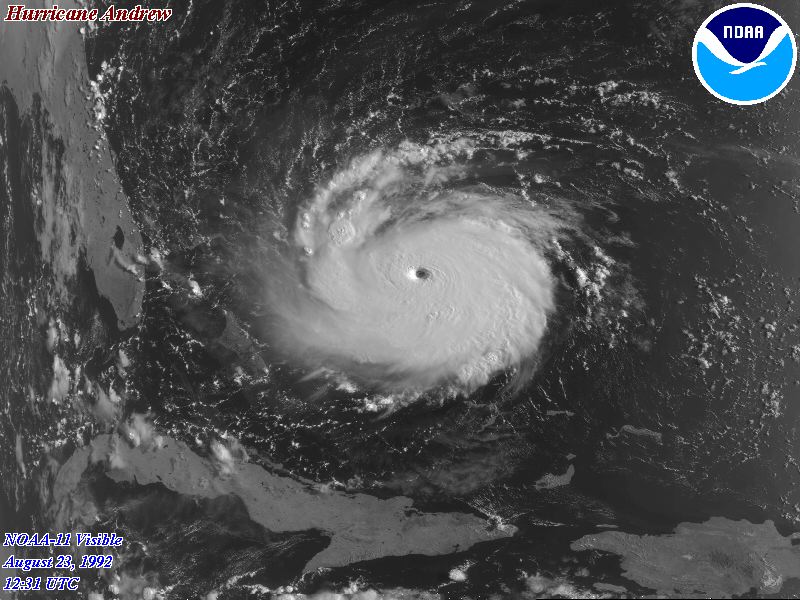 Clockwise:
ATS-1, 1967, Court. of NASA
ATS-3, 18 Nov 1967, Court. of NASA
23 Aug 1992, Hurricane Andrew, Courtesy of NOAA
[Speaker Notes: Ever since the launch of Tiros in 1960, weather satellites have played major role in the global monitoring and understanding of the atmosphere.]
Satellite-derived winds &
Numerical Weather Prediction models

iliana Genkova
IMSG for NOAA/NCEP/EMC

Sharon Nebuda, Kirsty Salonen, 
Giovanna De Chiara, Li Bi,
Chris Velden, Anne Grette Straume

29 July 2015
JCSDA Summer Colloquium
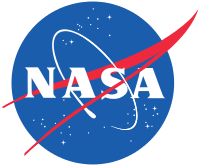 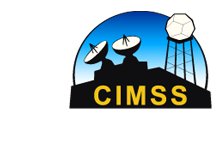 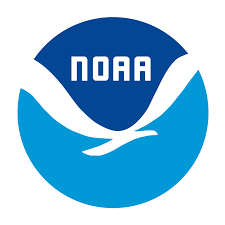 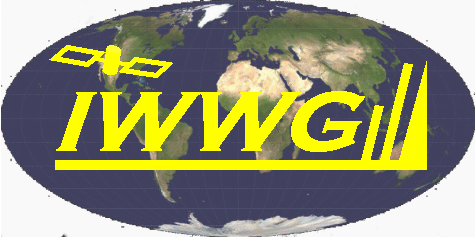 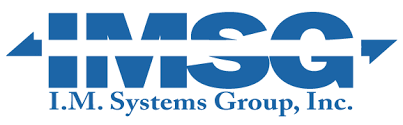 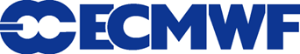 Outline

 satellite-derived atmospheric motion vectors (AMV):
  retrieval methods, properties, quality
 scatterometer ocean surface winds:
  measurements, properties, quality
 
 assimilating winds in global NWP models:
  AMVs, scatterometer winds

- evaluating the impact of satellite winds in NWP

 novel satellite-derived wind data sets: 
  MISR, hyperspectral, Doppler wind lidar, rapid scan
Outline

 satellite atmospheric motion vectors (AMV):
  retrieval methods, properties, quality
 scatterometer ocean surface winds:
  measurements, properties, quality
 
 assimilating winds in NWP models:
  AMVs, scatterometer winds

- evaluating the impact of satellite winds in NWP

 novel wind data sets: 
  MISR, hyperspectral, Doppler wind lidar
Target box
Search box
Target
Satellite Atmospheric Motion Vectors (AMV): Retrieval

Wind vectors are retrieved from tracking cloud or water vapor features in consecutive satellite images. 
Main steps:
find a suitable tracer in the first image
locate the tracer in the later images based on high correlations
3)  calculate an average wind vector from the tracer displacements
4)  assign a height to the final wind vector – 
   Water Vapor Intercept Method, Infrared Window Channel Method,
   CO2 Slicing Method, Water Vapor Histogram Method, Cloud Base Method
5)  perform objective quality control
t1
t2
t3
+
=
Winds off the coast of Australia
Winds off the coast of Australia
Winds off the coast of Australia
Winds off the coast of Australia
Example: AMVs off the coast of Australia
(Low-level yellow, Upper-level red/magenta)
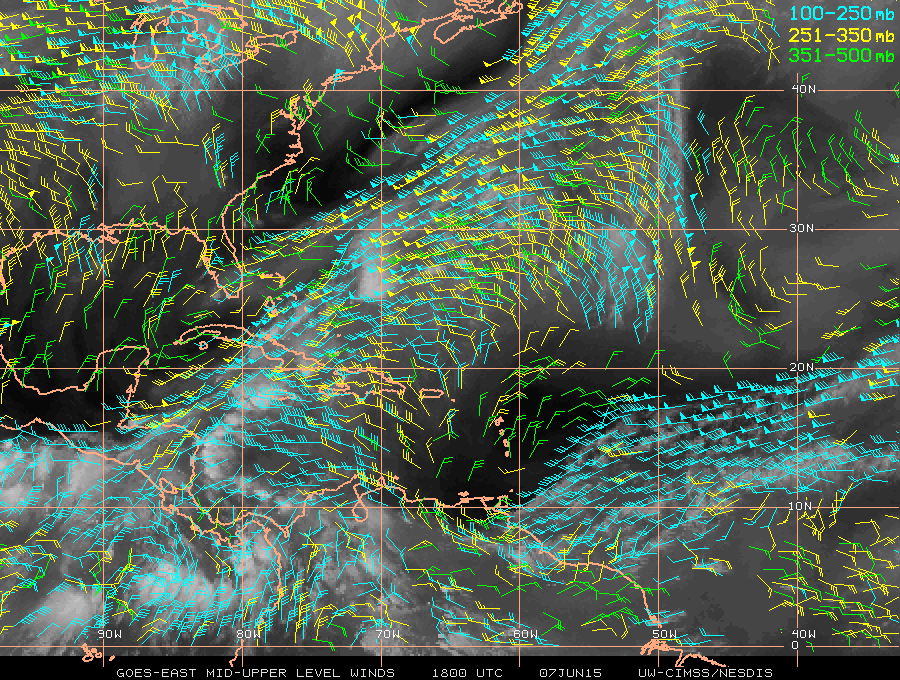 Atmospheric Motion Vectors (AMV): Properties

Attributes: Estimates of Wind Speed, Direction, Height

Coverage: Geostationary (full disk, hourly intervals), Polar (n/s of 70N/S lat., ~100min intervals)

Spectral types: VIS (~0.65μm), SWIR (~3.9μm), IR(~11-12μm), 
                         cloudy/clear WV (~6.7μm)

Vertical attributes: Dependence on clouds, generally best coverage in lower levels (950 hPa - 700 hPa) over marine areas (cumulus clouds), and upper levels (400hPa – 150hPa) with cirrus clouds. Mid-levels (700hPa - 400hPa) are normally sparse in coverage.

Operational Producer/Satellite:  NESDIS: GOES, NPP/JPSS 
                                                   EUMETSAT: Meteosat, Metop 
                                                   JMA: MTSAT, HIMAWARI 
                                                   CMA: FY-2 
                                                   India: Kalpana, INSAT-3D
                                                   Korea: KOMPSAT
Atmospheric Motion Vectors (AMV): Quality Control

Continuous verification: against radiosondes (RAOBS), model analyses, lidar measured heights; monitoring

Error sources: image quality and navigation, target selection and tracking, cloud/water vapor feature evolution, height assignment, AMVs only represent horizontal motion, the assumption that a selected target’s motion represents a true atmospheric wind

Quality Indicator (QI, -): a non-dimensional measure of the spatial consistency of an AMV; range [0, 100], considers the acceleration, vector consistency, U and V component consistency, ‘buddy check‘ of the wind vector with neighboring vectors (Holmlund, 1998)

Expected Error (EE, m/s): determined by the QI components plus local wind profile shear and regression statistics against radiosondes  (Le Marshall, 2004)

NOTE: Producers do not derive/provide an AMV Observation Error (OE) …yet!
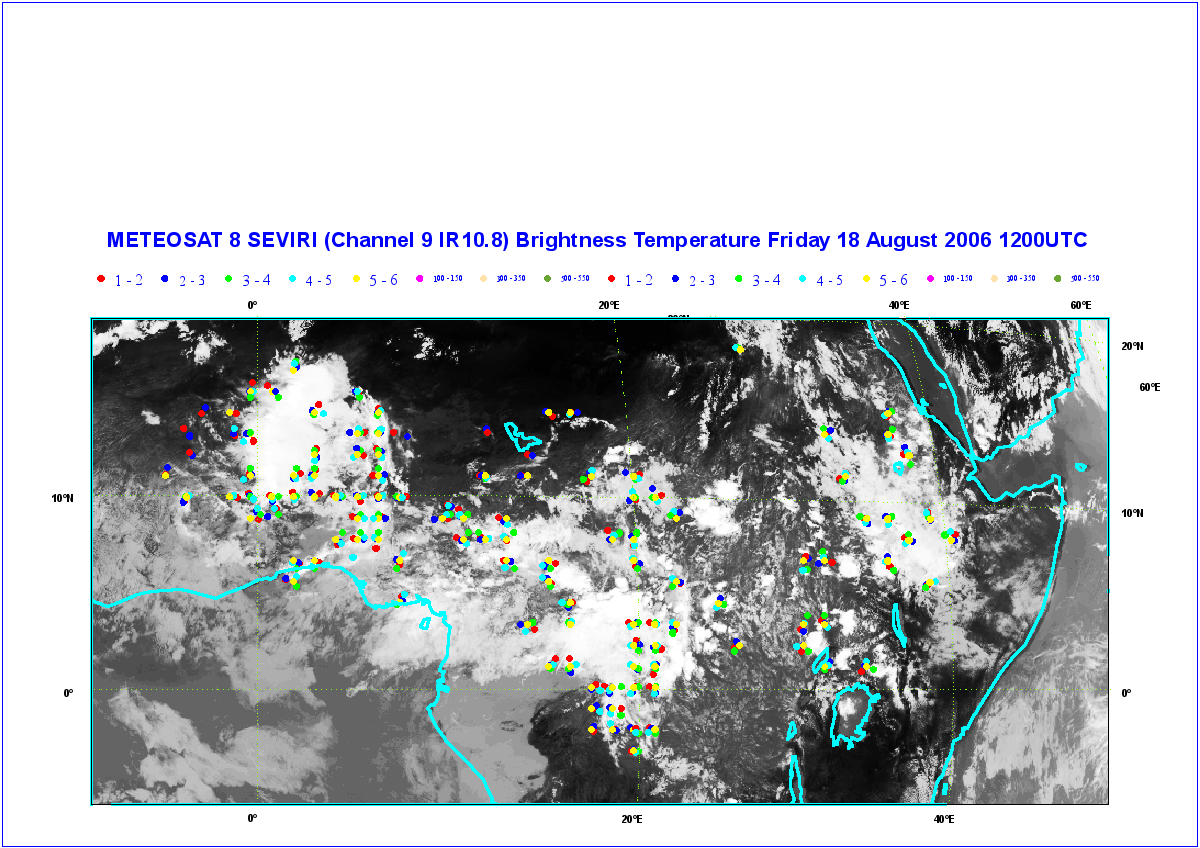 Convective systems over the Equator belt; vertically developing Cumulus; growing or dissipating clouds
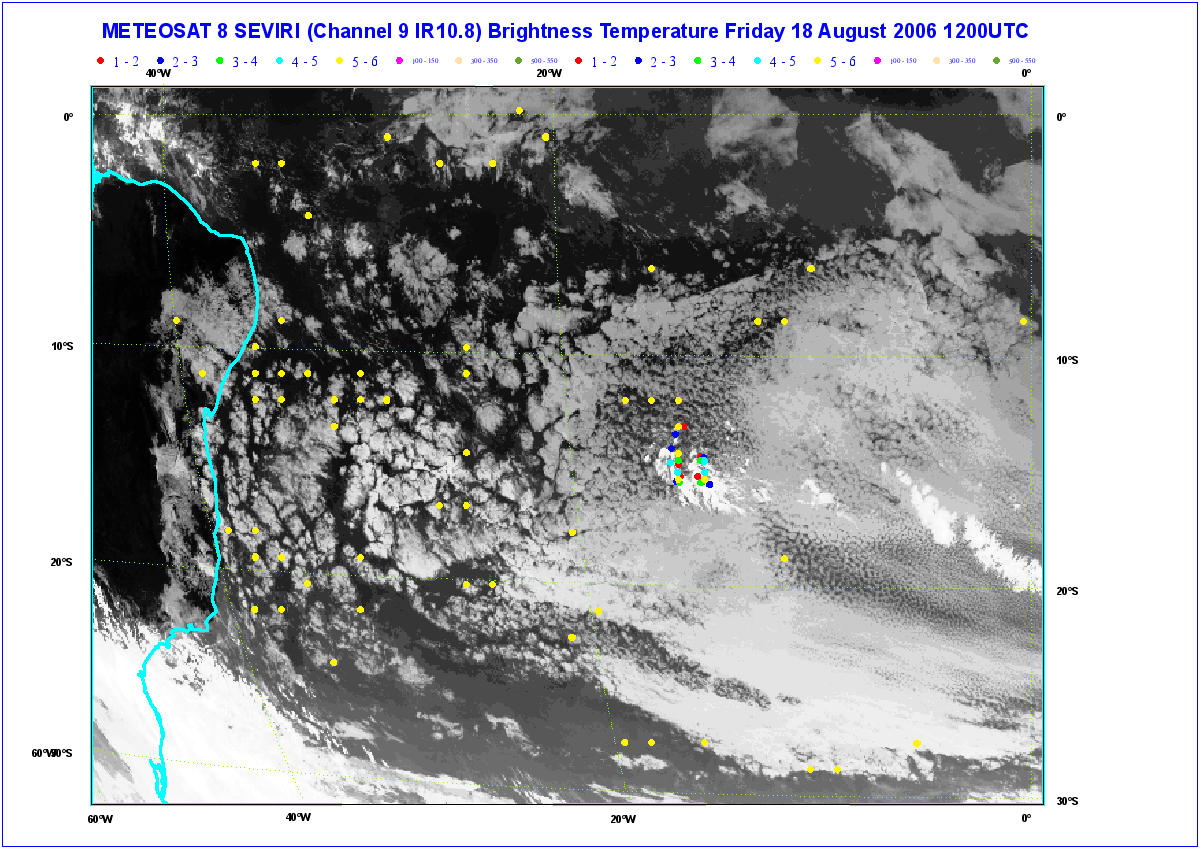 Vertically misplaced winds from tracking open/closed cell marine cumulus
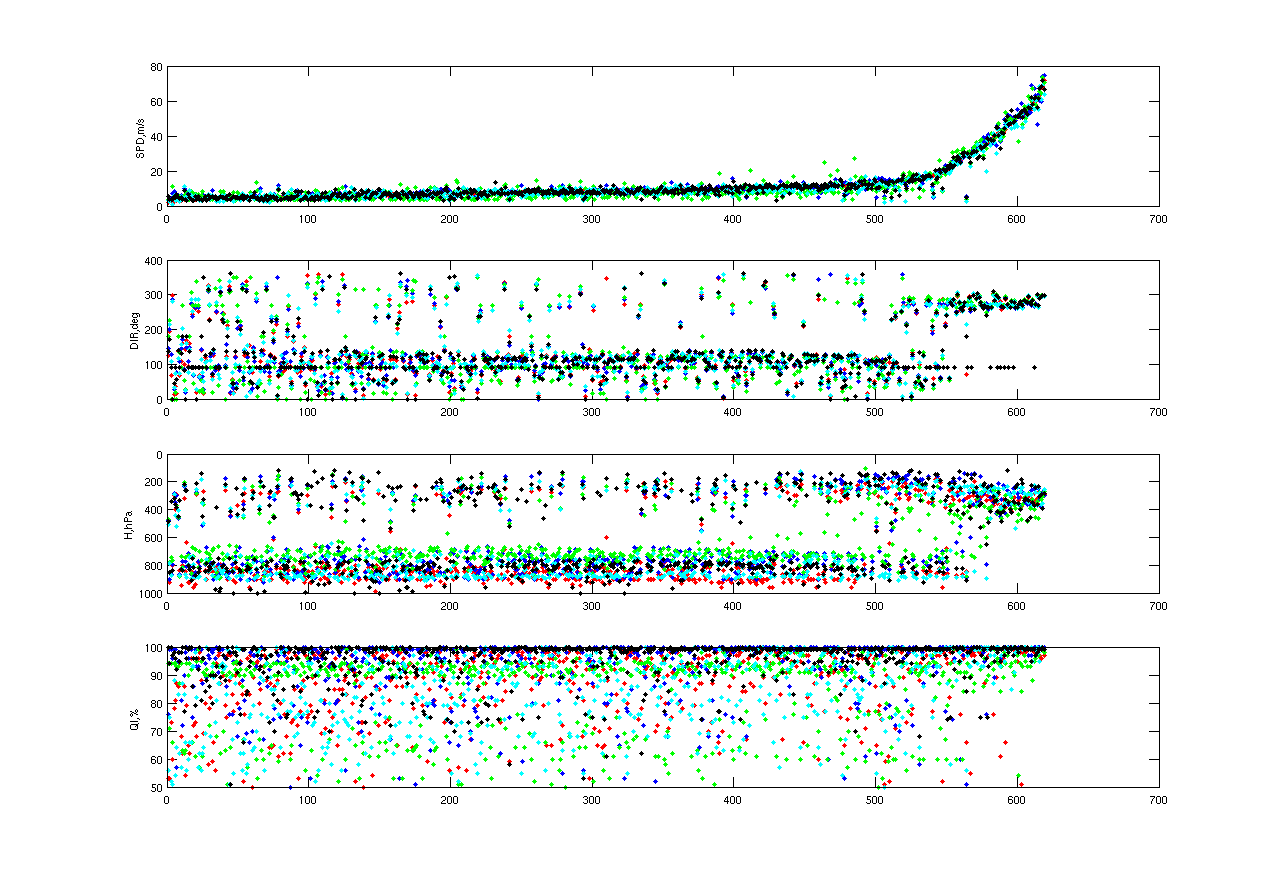 Height assignment issues: example
Speed < 20m/s; P<500hPa
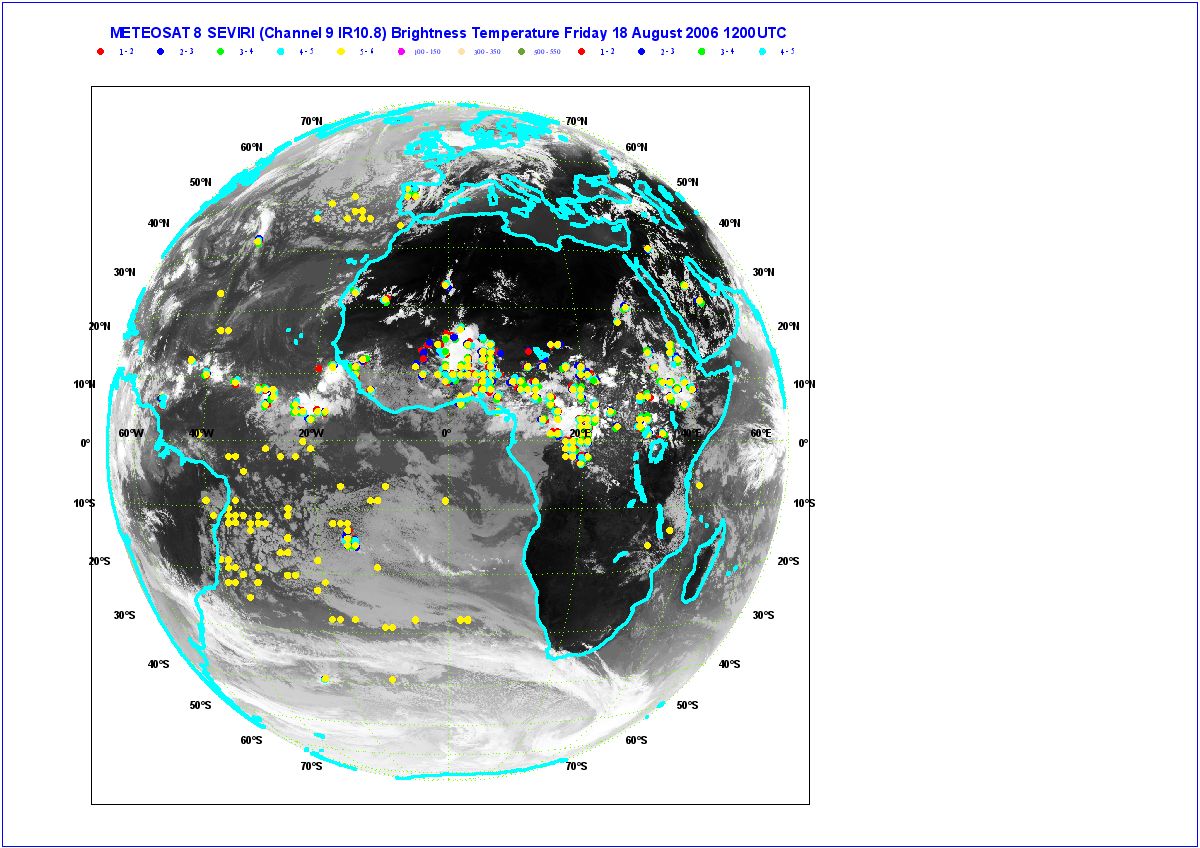 AMV monitoring: example
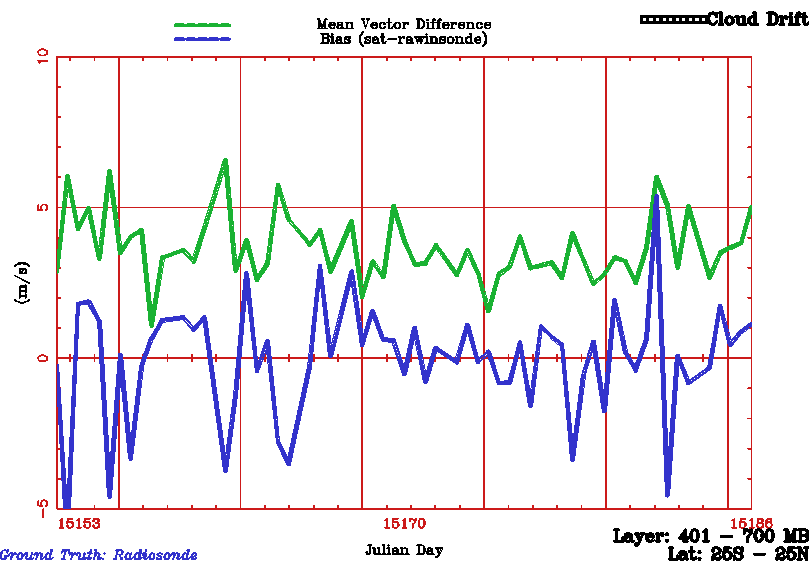 GOES-East cloud-drift (IR) winds using rawinsondes verification,
ongoing 30 day time series, Tropics, Mid-level winds
Outline

 satellite atmospheric motion vectors (AMV):
  retrieval methods, properties, quality
 scatterometer ocean surface winds:
  measurements, properties, quality
 
 assimilating winds in NWP models:
  AMVs, scatterometer winds

- evaluating the impact of satellite winds in NWP

 novel wind data sets: 
  MISR, hyperspectral, Doppler wind lidar
Scatterometer ocean surface winds: Measurement

Scatterometer -  active microwave instrument (radar), day &  night acquisition,
not affected strongly by clouds. The return signal - backscatter (σ0), is sensitive to the ocean-surface roughness due to capillary gravity waves generated by local wind conditions (surface stress), thus measures surface wind. Observations from different viewing angles measure wind direction. 

Geophysical Model Function (GMF) – the relation between backscatter and wind speed and direction, is derived empirically (collocated surface stress observations, buoy data, 10m model winds)
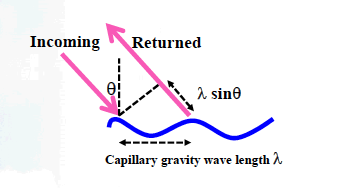 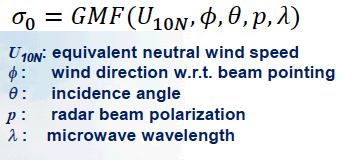 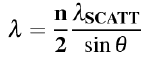 [Speaker Notes: Scatterometers winds affect the full range of ocean movement - from individual surface waves to current systems, modulate air-sea exchange of heat, momentum, gases, particulates]
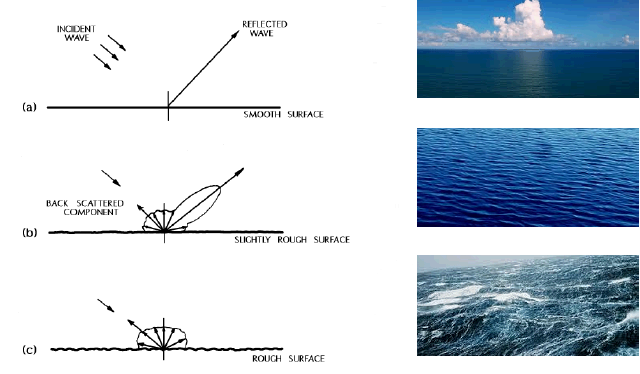 Scatterometer ocean surface winds: Properties & Quality

Backscatter signal depends on:
Frequency of the emitted wave 
 C-band(5.3GHz/~5.6cm), Ku-band(14.6GHz/~2.1cm)
Incidence angle
Winds speed

C-band scatterometers:
SCAT (ERS-1/2,) ASCAT (Metop-A/B)
Good: Hardly affected by rain, High quality wind direction
Bad: Two nearly opposite wind solutions, narrow swath

Ku-band scatterometers:
NSCAT, QuikSCAT, SeaWinds, Oceansat-2 (OSCAT),Haiyang-2A
Good: Up to 4 wind solutions, rank-1 the correct one; broad swath
Bad: Affected by rain, problems with wind direction

Validation: against buoy data, ship data, NWP Model 10 m winds
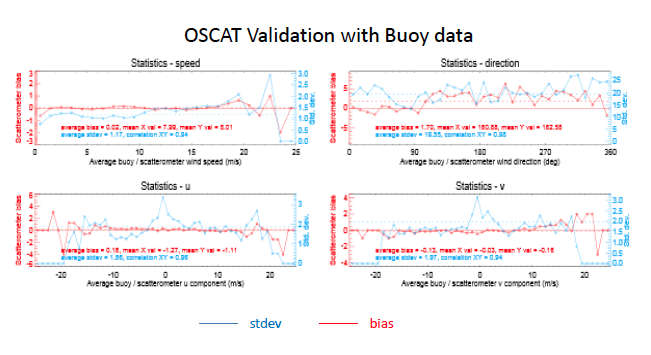 ASCAT Winds                                      		           OSCAT Winds
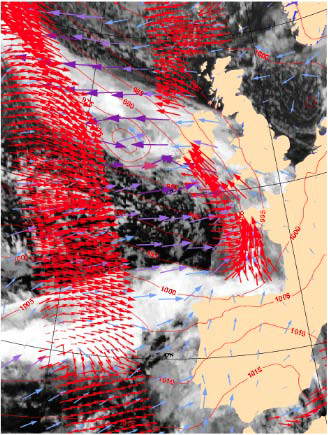 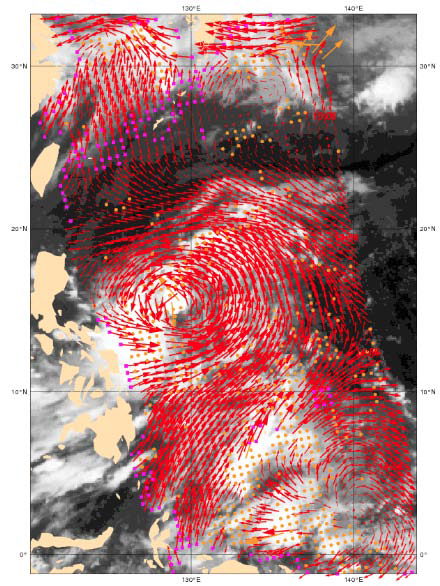 Daily coverage of ASCAT-A surface winds
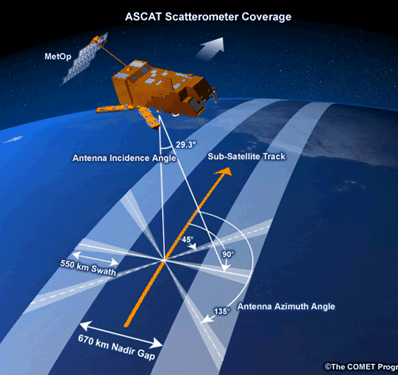 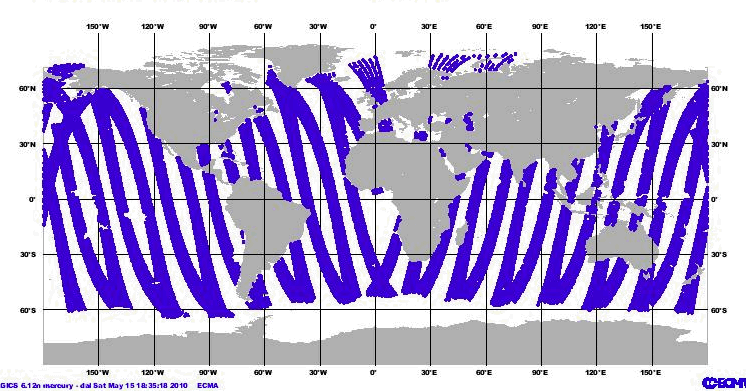 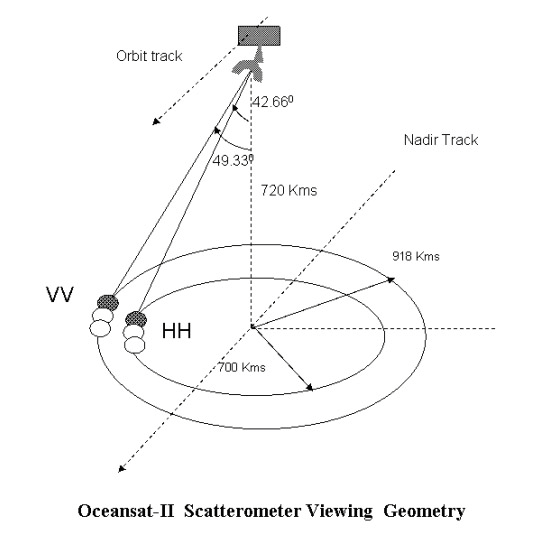 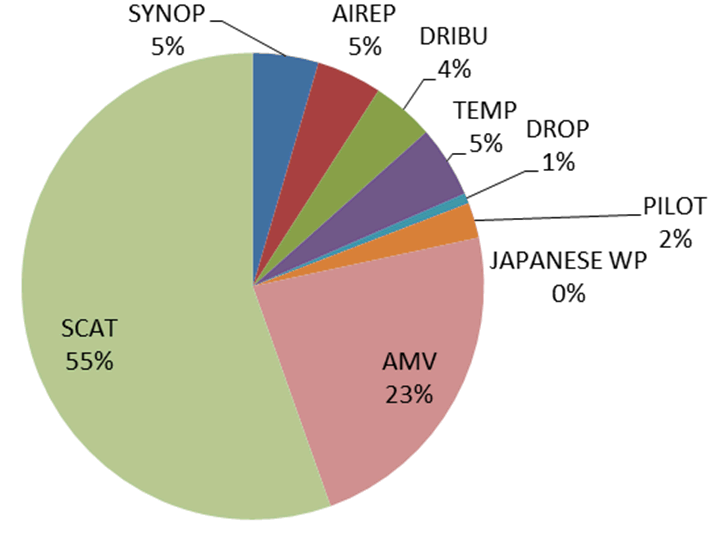 Wind observations below 850 hPa
FSO values relative quantities (in %)
Horanyi et al., 2013
Outline

 satellite atmospheric motion vectors (AMV):
  retrieval methods, properties, quality
 scatterometer ocean surface winds:
  measurements, properties, quality
 
 assimilating winds in global NWP models:
  AMVs, scatterometer winds

- evaluating the impact of satellite winds in NWP

 novel wind data sets: 
  MISR, hyperspectral, Doppler wind lidar
Assimilating winds in NWP



      J : Penalty (cost) function 
           (fit to background + fit to observations + constraints)

X-Xb : analysis increment, where Xb is background
      B : background error, contains spatial correlations between errors of
           neighboring state variables, i.e. background error covariance

      Y : observation, y-H[x] is departure / increment / O-B / O-F
      H : observation (forward) operator, i.e. transformation operator from 
            the analysis variable to the form of the observations (interpolation 
            to the observation location and time)
      R : observation error, instrument + representativeness
            (since the  spatial context of the observation is generally different
            from the state variables), i.e. observation error covariance

      Jc : constraints (physical quantities, balance/noise, etc.)
Currently available winds to NWP centers (2015)
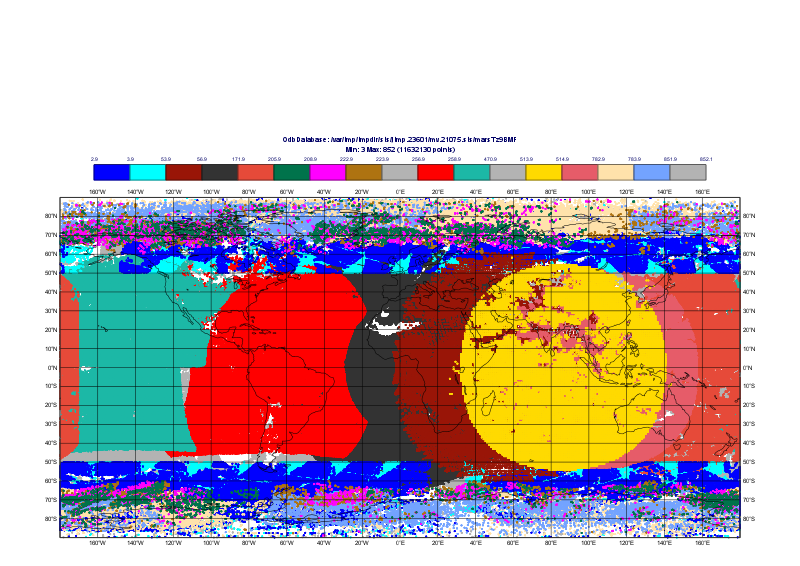 GOES-15		      	GOES-13			MET-10 			MET-7	       MTSAT-2
NOAA-15   	  	NOAA-18			NOAA-19       		FY-2D	       FY-2E
AQUA			TERRA	     		METOP-A      		METOP-B
INSAT-3D		dual METOP-A/B, -B/A	VIIRS
How do we use satellite winds in NWP?

AMVs
Each wind vector is a single-level point 
measurement  of  speed  and direction 
at an assigned representative height. 
The height is derived from cloud top’s
height (high and mid-level clouds) and 
cloud base (low clouds). 

Height error is considered the 
dominant source of error for AMVs
(Velden and Bedka, 2005).

Speed and directions are converted
to U and V components.

Scatterometer near-surface marine winds
Assigned at 10-m above surface level
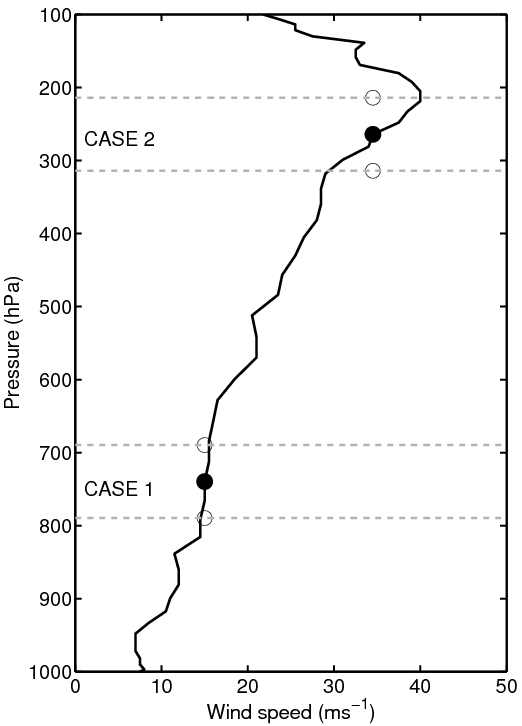 AMVs in NWP – Quality Control (QC) 


Quality Indicator (QI):	QI > QI_threshold (~80, depends on AMV type and 
                                                                                                          producer)

Solar Zenith Angle:		SZA< SZA threshold  (~65 degrees)  

Quality Mark (QM):		QM < 8 		
(assigned by NCO)

Blacklisting: 			Spatially (lat,lon, land/ocean) and in the vertical
                                       (hPa), and by AMV type 

Thinning: 				~200x200km, ~100hPa; to avoid significant spatial
						error correlation

Observation Error (OE, m/s):  errors assumed to be uncorrelated,
						currently one error profile per instrument,
						empirically derived, new OE implementation 
						is underway
Situation dependent observation errors
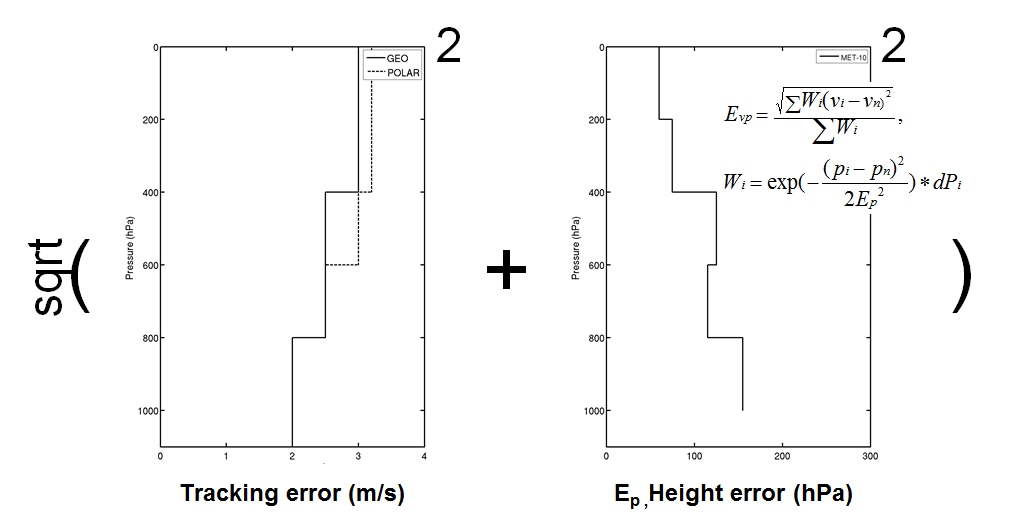 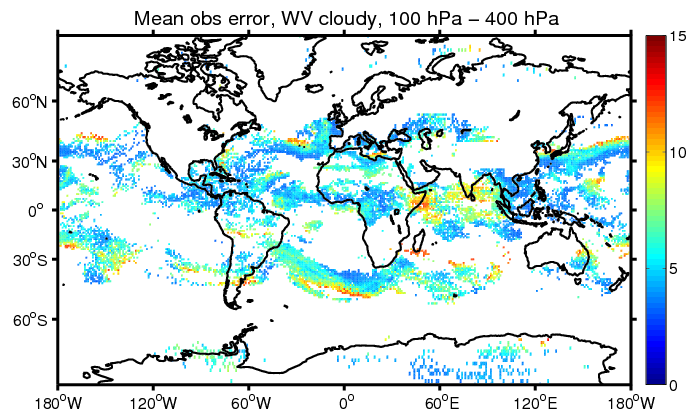 [Tracking error]2 + [Error in u/v due to error in height]2 = [Total u/v error]2
=
Forsythe M, Saunders R, 2008: AMV errors: A new approach in NWP. Proceedings of the 9th international winds workshop.
Salonen et al., 2015: Characterising AMV height assignment error by comparing best-fit pressure statistics from the Met Office and ECMWF data assimilation systems. JAMC, 54, 225-242.
AMVs in NWP – Quality Control (QC) 


First Guess departure:	for each of 3 internal loops
|UAMV - UGFS| < 6 m/s
|VAMV - VGFS| < 6 m/s

Log Normal Vector Difference (LNVD) check (New!!!):
                                   Sqrt [ (UAMV-UGFS)2 + (VAMV-VGFS)2 ]  / LN (AMV Speed) < 3

All Quality Control components together determine an AMV’s weight in the minimization!!!
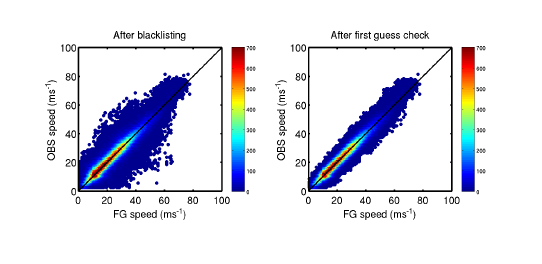 Winds DA - relevant code in GFS/GSI


read_satwnd.f90, read_surfwnd.f90 – input via BUFR file, logic for satellite IDs, quality control and diagnostics via cdata_all, blacklisting
 
setupw.f90 – screening for tropopause proximity, departure check, add diagnostic info to rdiagbuf for output to diag_conv_ges & diag_conv_anl

global_convinfo.txt – control usage of AMVs, thinning, possibility to add sub-type for winds

prepobs_errtable.global – profile of AMV observation error for each satellite ID type


Relevant output files: gsistat.gdas.YMDH, cnvstat.gdas.YMDH, etc.
29
Currently available winds to NWP centers (2015)
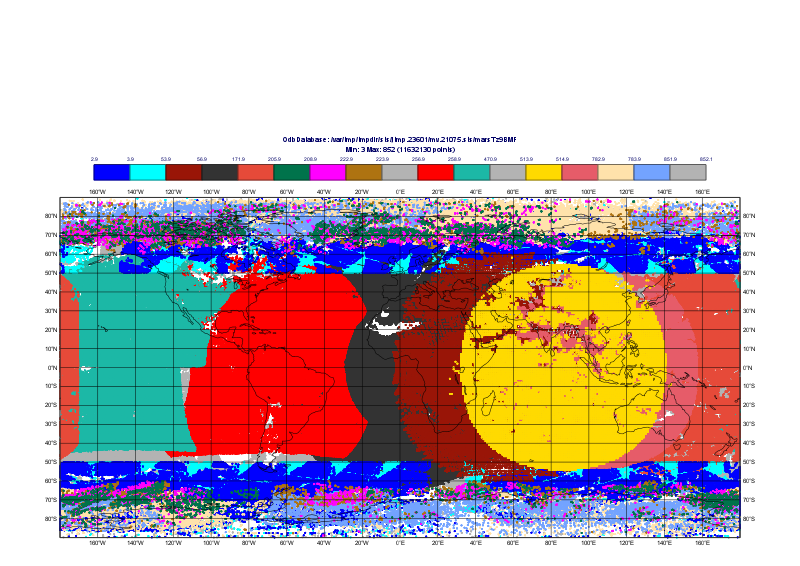 GOES-15		      	GOES-13			MET-10 			MET-7	       MTSAT-2
NOAA-15   	  	NOAA-18			NOAA-19       		FY-2D	       FY-2E
AQUA			TERRA	     		METOP-A      		METOP-B
INSAT-3D		dual METOP-A/B, -B/A	VIIRS
Active winds in DA
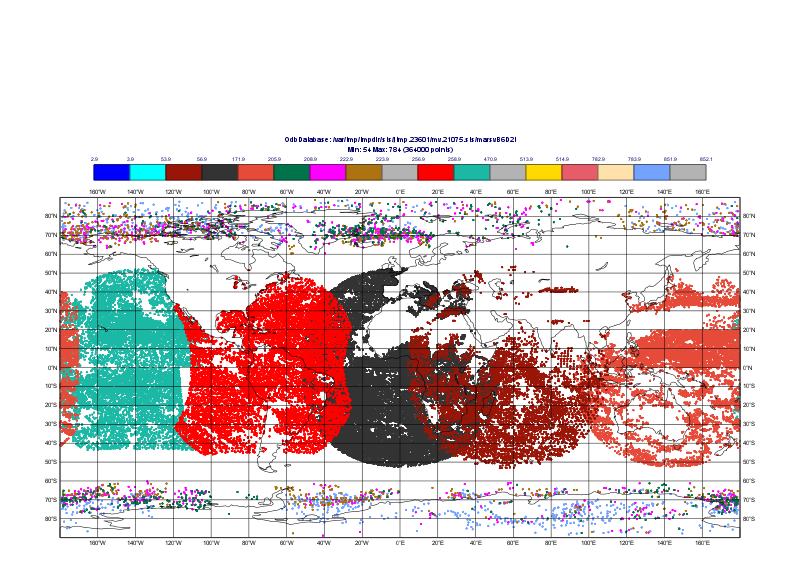 GOES-15		      	GOES-13			MET-10 			MET-7	       MTSAT-2
NOAA-15   	  	NOAA-18			NOAA-19       		
AQUA
Scatterometer winds: NWP – Quality Control (QC) (ECMWF)


Wind speed bias correction

Quality Control – sea ice check, rain flag

Spatial thinning – C-band (100x100km) / no thinning for Ku-band

Assimilation weight - 0.25

High winds speed cut-off - 20m/s

U and V component check - 6m/s, vector check – 1 m/s

Assimilated as 10m equivalent neutral winds

OE=1.5m/s / 2m/s
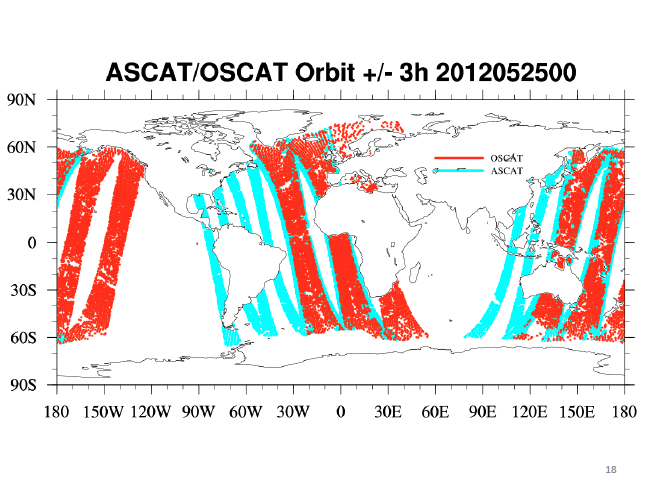 Outline

 satellite atmospheric motion vectors (AMV):
  retrieval methods, properties, quality
 scatterometer ocean surface winds:
  measurements, properties, quality
 
 assimilating winds in NWP models:
  AMVs, scatterometer winds

- evaluating the impact of satellite winds in global NWP

 novel wind data sets: 
  MISR, hyperspectral, Doppler wind lidar
How to evaluate AMVs impact in global NWP?



 Check behavior (normal O-B & O-A)

 Examine analysis fit to obs

 Check innovations (siganl – sigf06)

 Global verification statistics software (VSDB): 
   forecast skill and analysis state
35
O-B / O-A : U wind Component
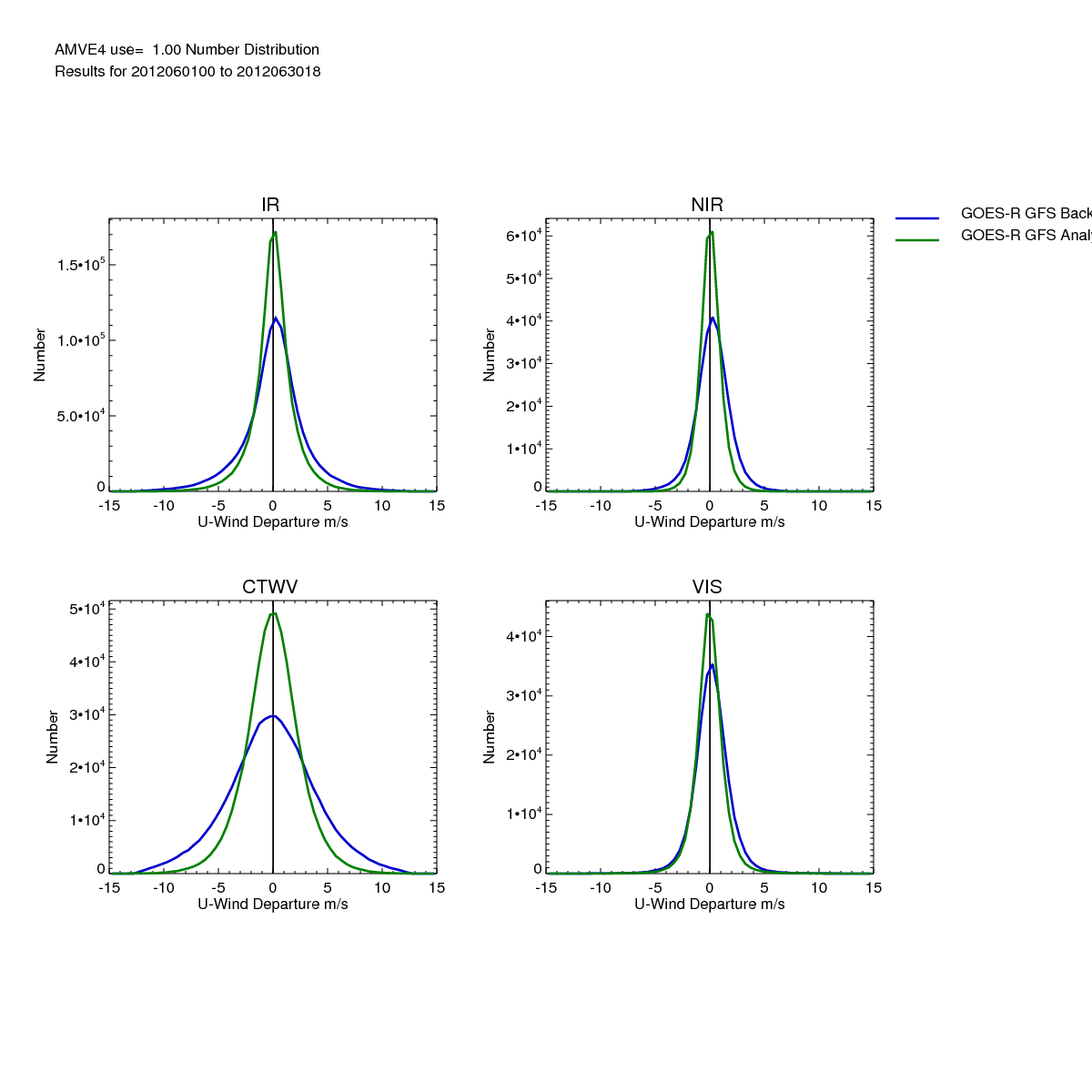 Confirm that normal distribution has been maintained after QC
O-B / O-A : V wind Component
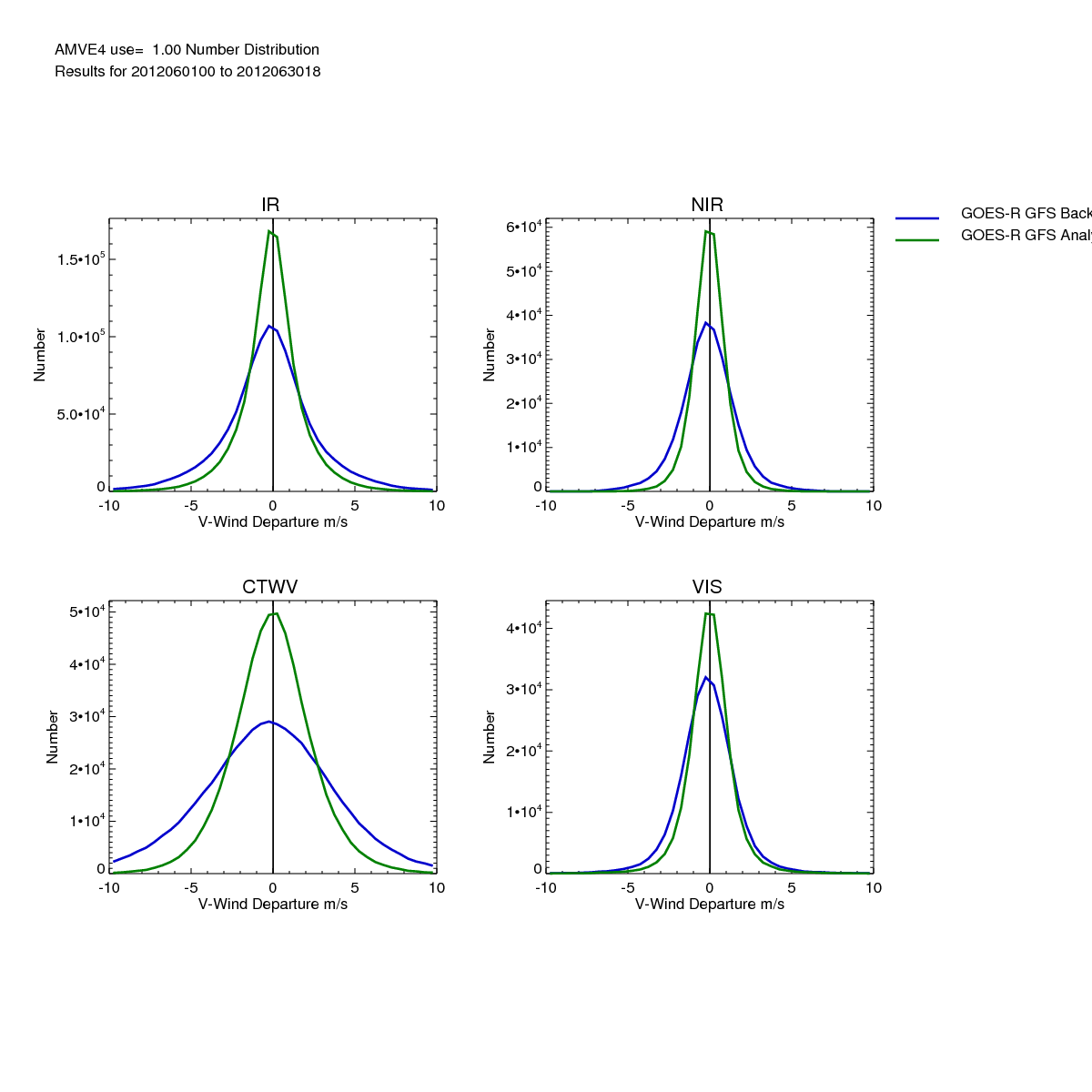 Confirm that normal distribution has been maintained for 
          Speed and Direction departure distribution
Fit to Observations
June 2012 for the SEVIRI region
Radiosondes
IR AMVs
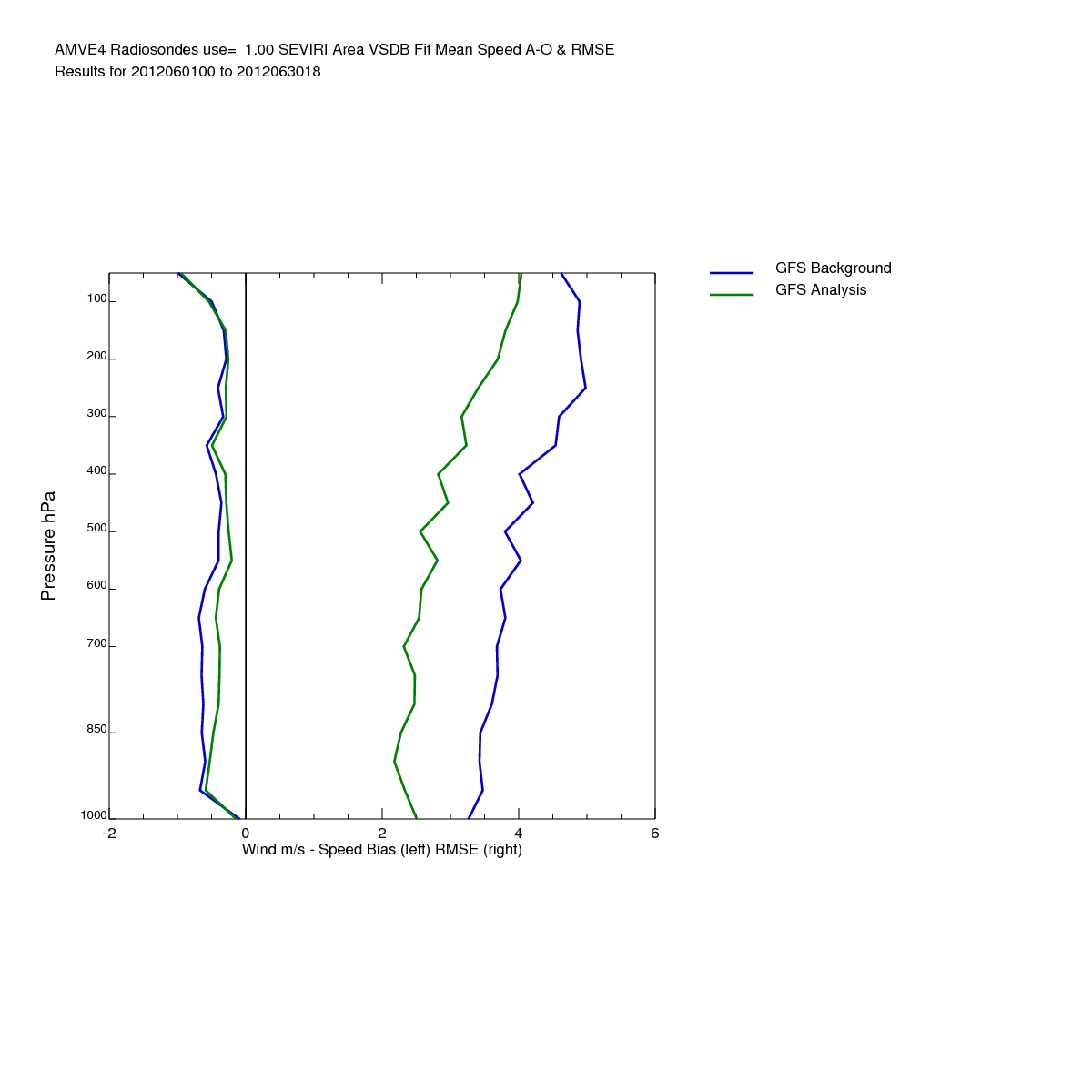 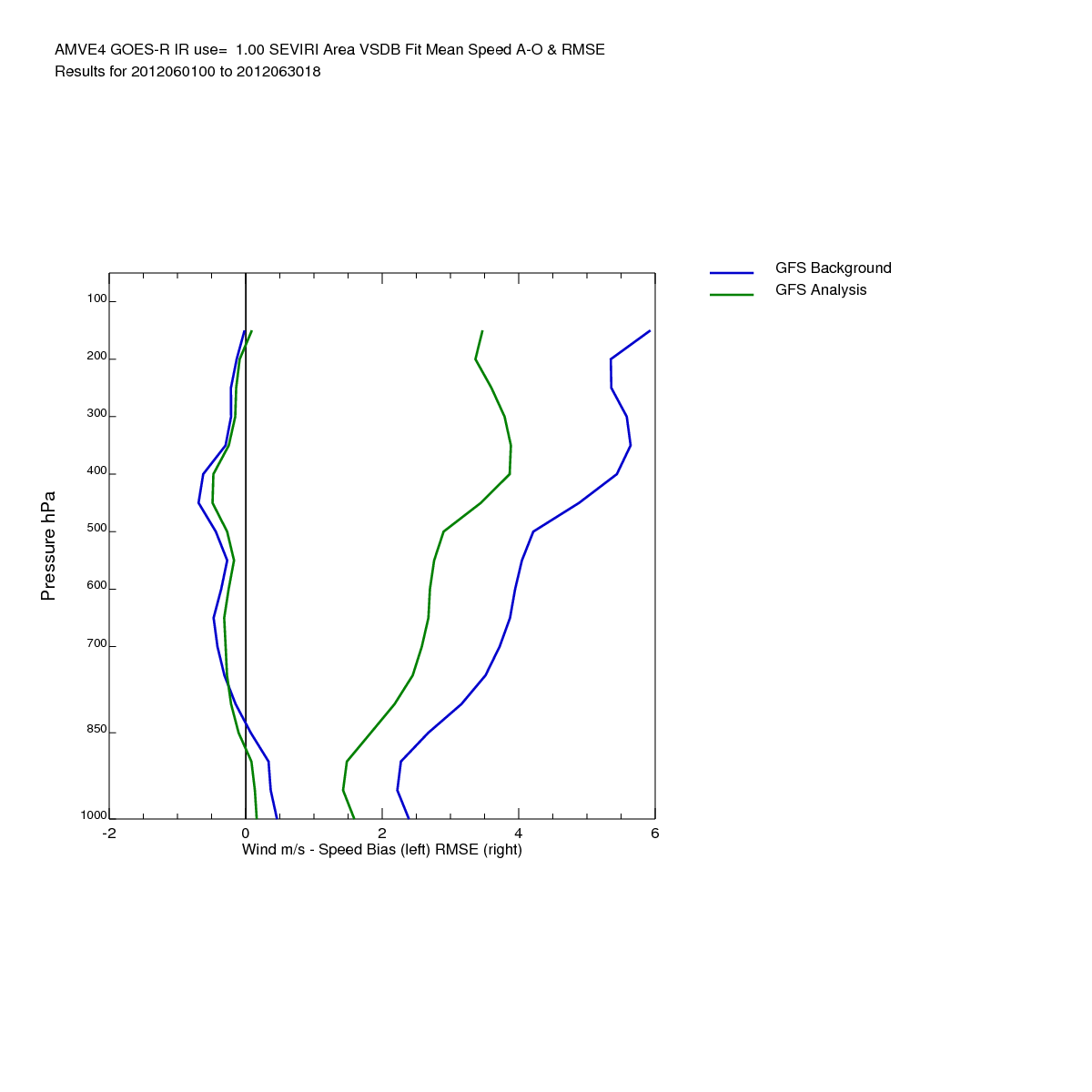 Mean GFS speed – radiosonde speed (left) and vector difference RMSE (right)
Mean GFS speed – AMV speed (left) and vector difference RMSE (right)
Check (AN – AMV) speed bias and vector difference RMSE are within required bounds. Repeat check on other data fit to obs performance.
Innovations
siganl – sigf06 innovations on various sigma levels. For GOES AMVs, check that contribution from 4 different AMVs types are consistent with each other in space
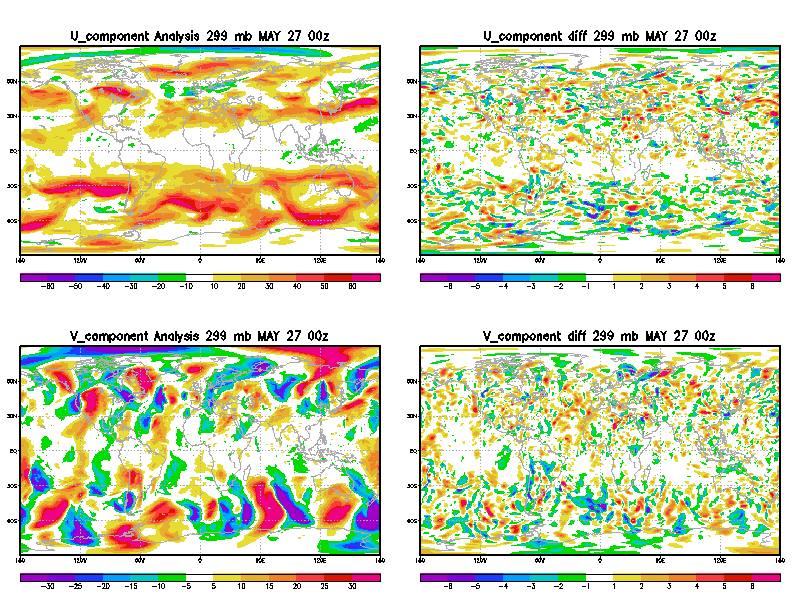 U Analysis – 
6 hour  forecast 
m/s
Analysis
U wind m/s
V Analysis – 
6 hour  forecast 
m/s
Analysis
V wind m/s
[Speaker Notes: Local improvement]
Verification Statistics Database (VSDB)
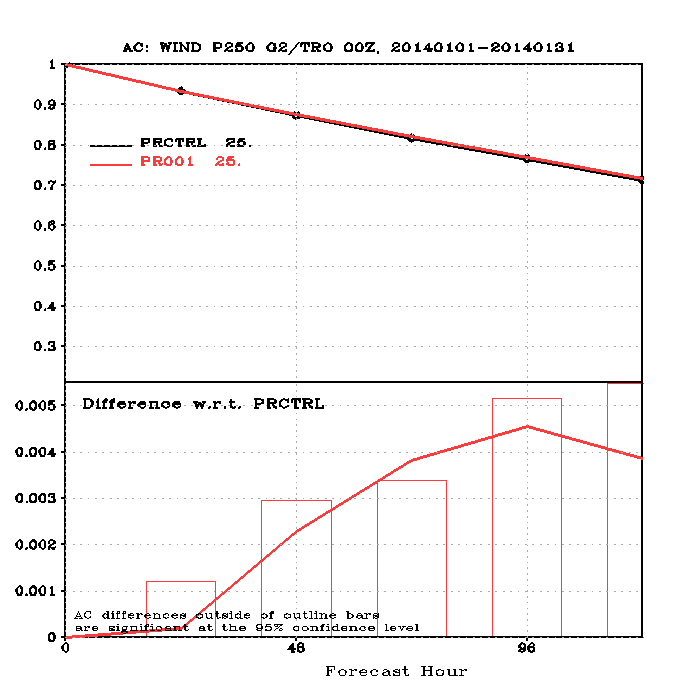 Do no harm to forecast skill !
    (hopefully improve it)
Look for reduction in drop outs
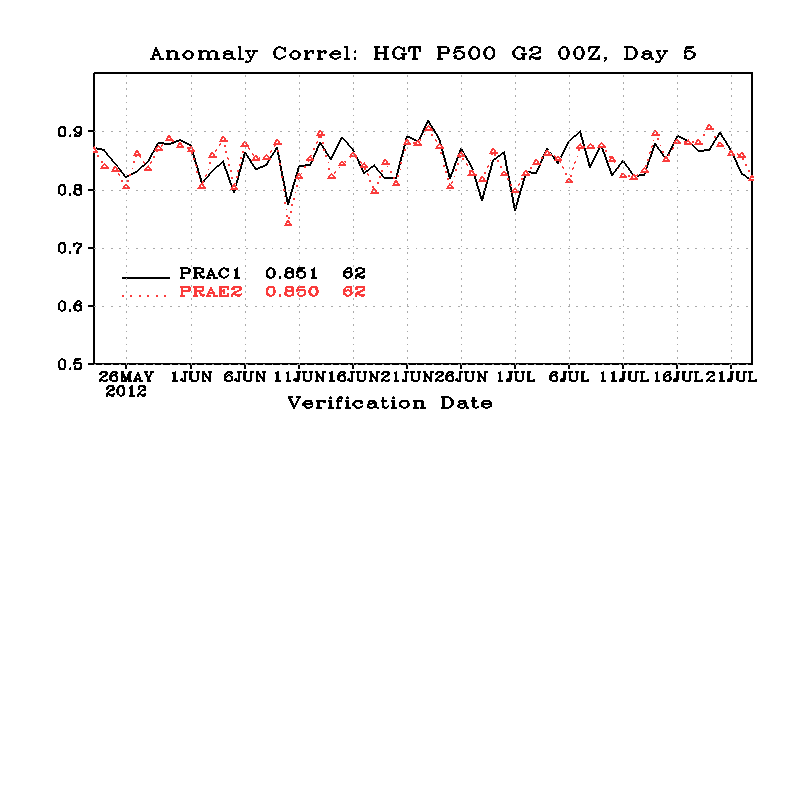 Analysis State
Comparing two analysis states - without and with GOES AMVs
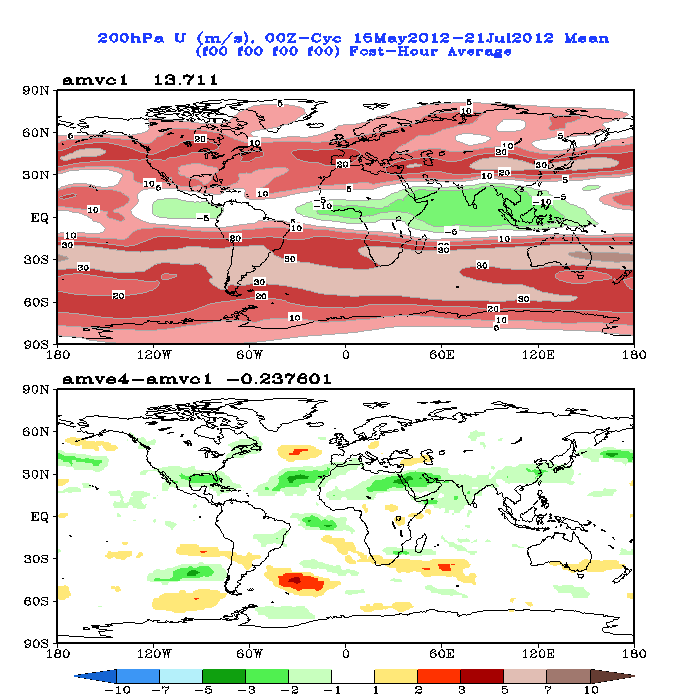 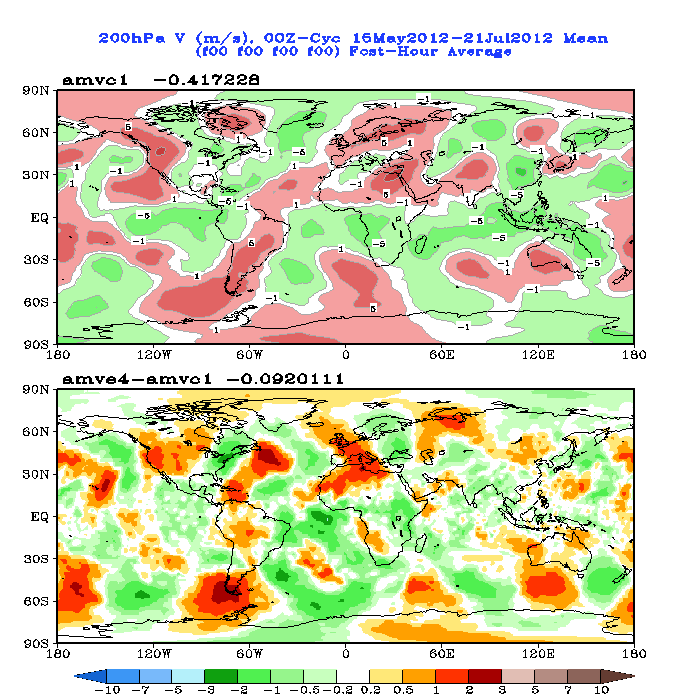 200 hPa U Wind of control (no GOES AMVs) and the difference with the experiment AMVE4.
200 hPa V Wind of control (no GOES AMVs) and the difference with the experiment AMVE4.
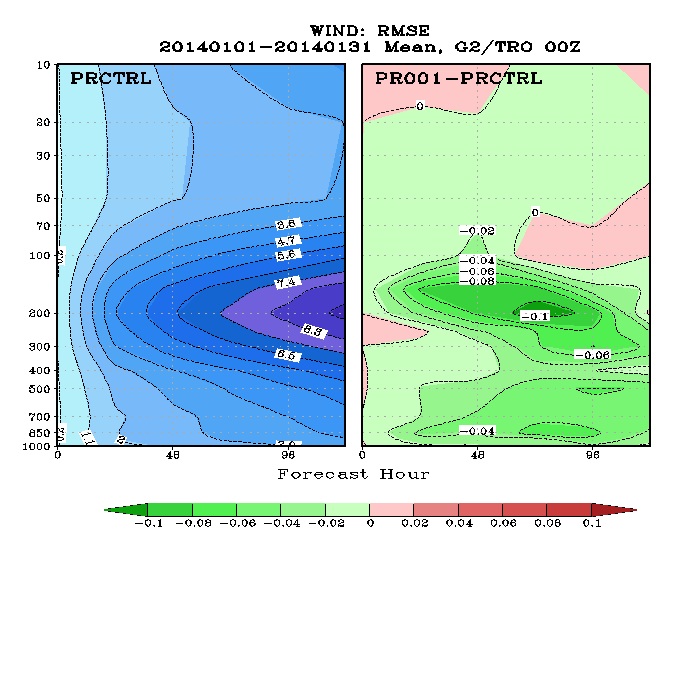 Some examples of AMV use and results...
AMV Data Denial experiment
Setup
Model resolution T511 (~40km)
Incremental analysis at T95(~200km)/T159 (~115km)/T255(~80km);
60 Pressure levels up to 0.1hPa
DA - 12 hour 4D VAR / 2007121200- 2008011212 
FC - 10 day forecast produced once per day at 12Z (32 forecasts)‏
Verification - 	against observations and operational analysis

Assimilated AMVs:  VIS, IR and WV (cloudy) from Meteosat, MTSAT-1R and GOES; IR and WV from MODIS polar Terra and Aqua;
All subject to quality control and thinning as described on the NWP SAF web-page

Other sat observations: CSR from Meteosat 7 & 9, GOES 10 & 11; IASI, AIRS; 5 AMSU-As, 4 AMSU-B/MHSs, 2 HIRSs; SSMI, AMSR-E, TMI; rainy radiances from SSMI; scatterometer winds - ERS, ASCAT, QUICKSCAT
AMV Data Denial experiment
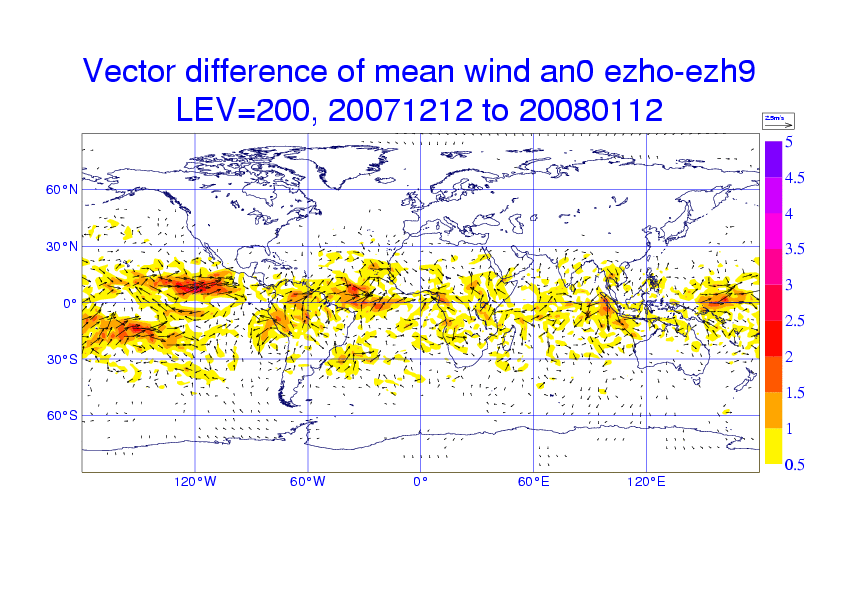 Vector difference of mean wind analysis at 200hPa (ezh9 - with winds, ezho - without winds). Shading indicates the magnitude of the speed difference vector [m/s]
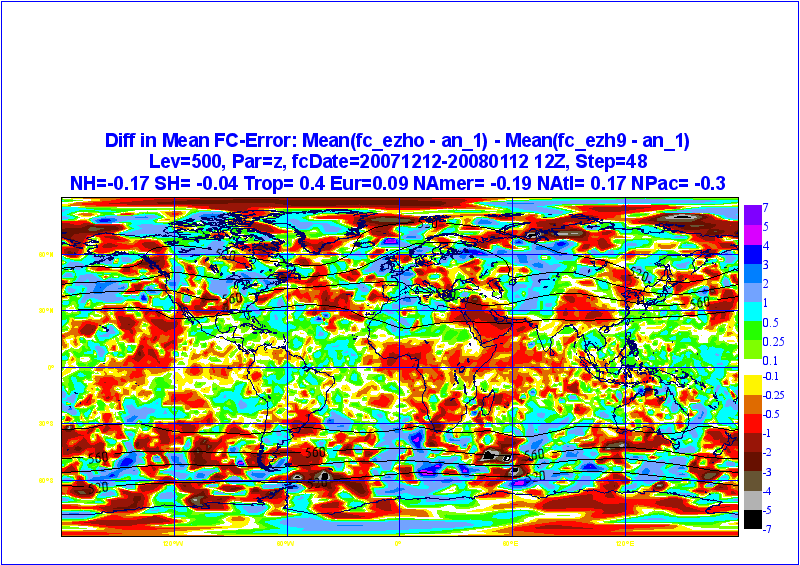 AMV Data Denial experiment
Difference in Mean T+48h FC error for 500hPa Geopotential Height with and without winds (ezho - without AMV, ezh9 - with AMV). 
Green/blue/purple colouring shows benefit from assimilating winds. Operations AN is used as verifying analysis.
Investigating the impact of AMV assimilation on the African Easterly Jet in the ECMWF Analysis for African Monsoon Multidisciplinary Analysis (AMMA)  (Anna Agusti-Panareda, Carla Cardinali)
Control = “operations” + AMMA radiosondes

Experiment = Control + AMV alterations

AMV alterations for the AMMA region [40W-60E;10S-40N]
	- Allows AMVs with QI≥30 to be assimilated at all pressure levels (operationally only AMVs with QI≥85 are generally used)
	- Observation Error is reduced by half
	- Relaxed Variational Quality control allowing most winds to be assimilated

All changes above affect the Observational Influence for the U component of the wind for the layer below 750hPa !!!
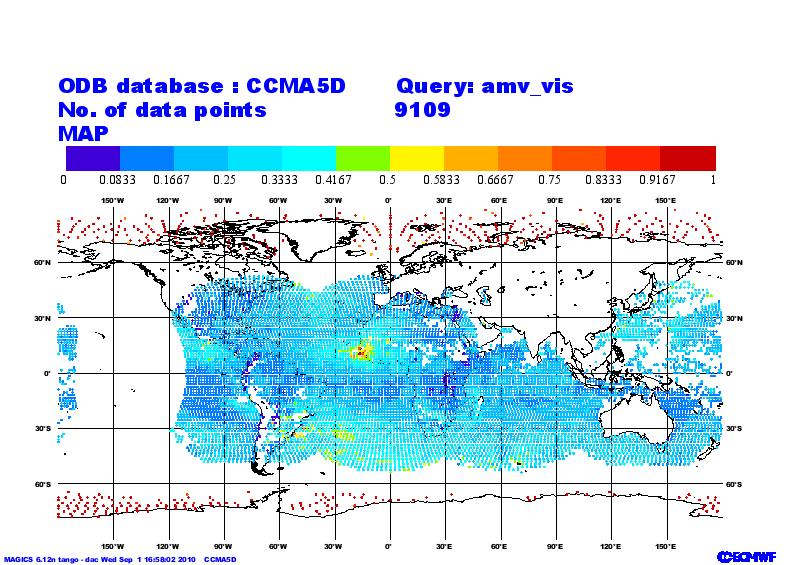 AMV OBSERVATIONAL OPERATOR REVISION for AMMA
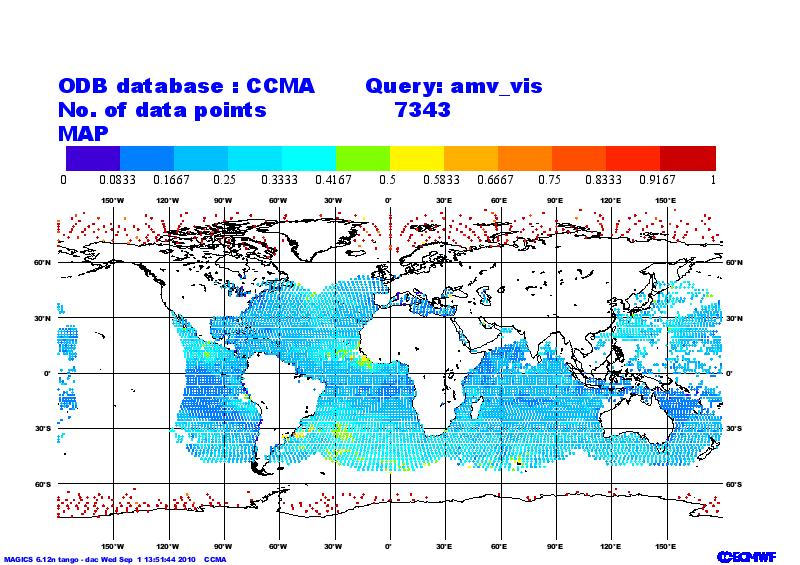 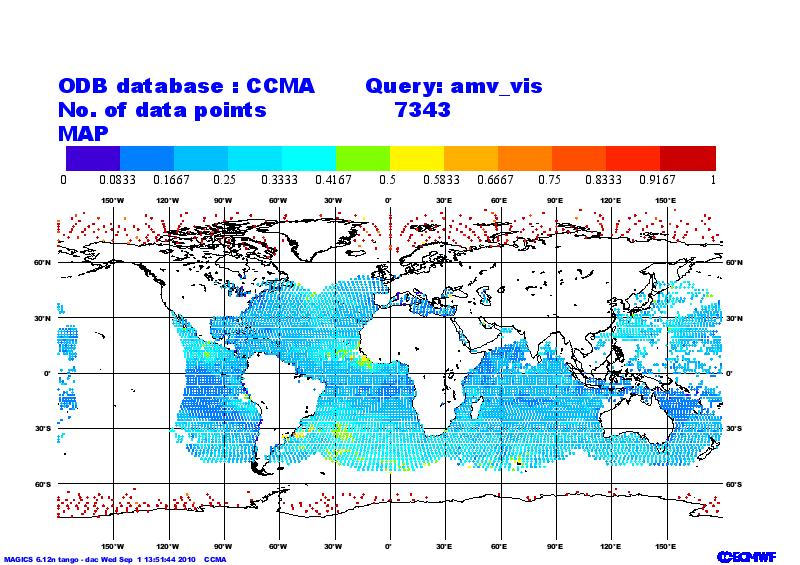 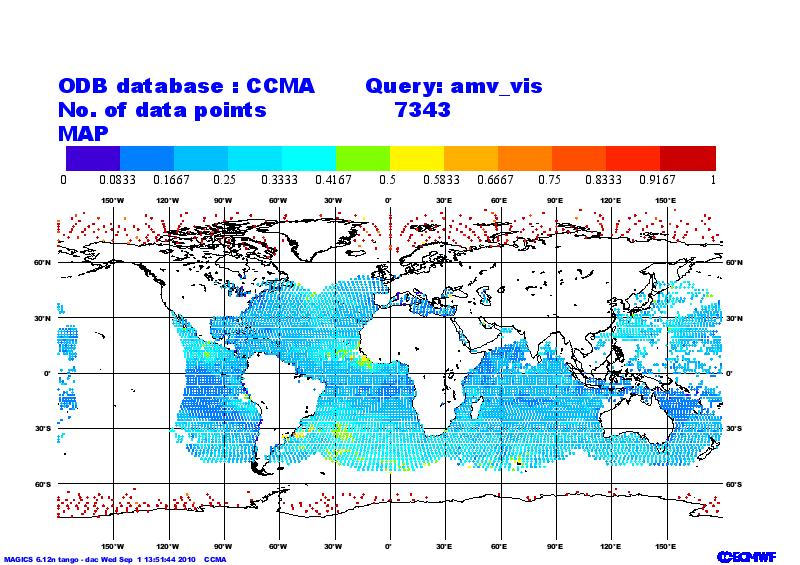 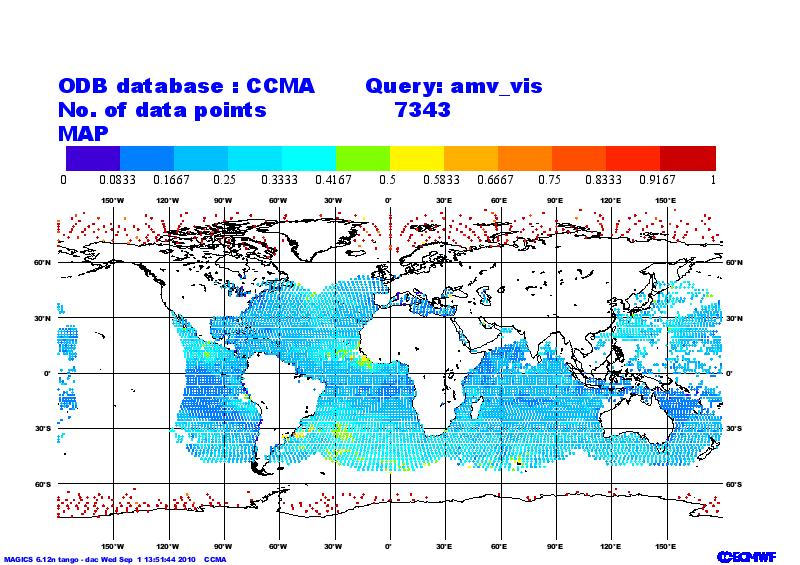 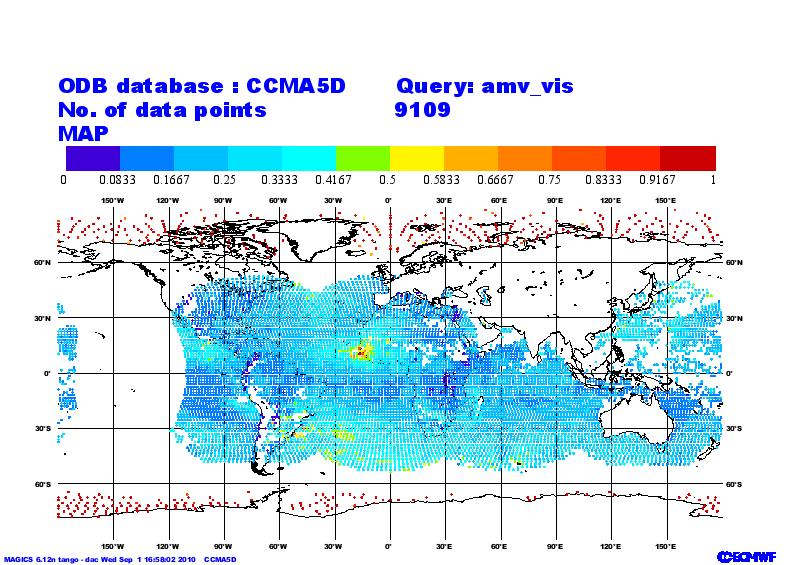 Observation Influence for the U component of the wind below 750hPa
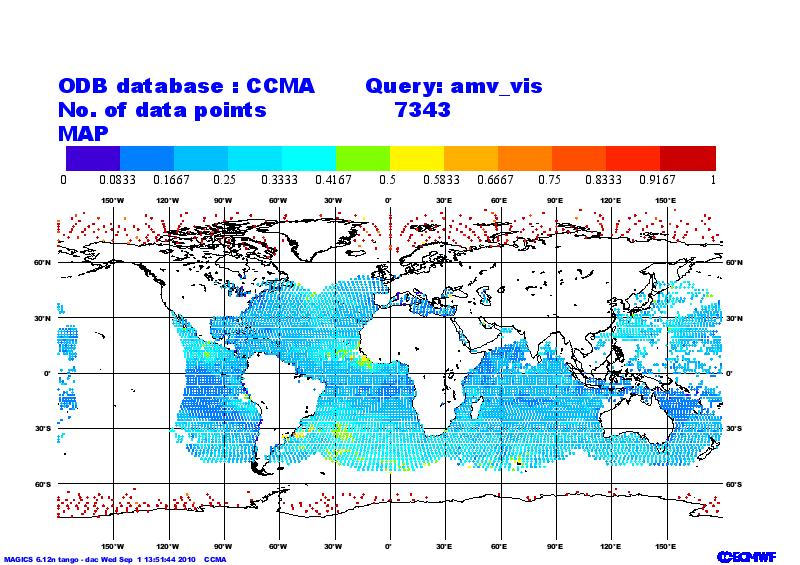 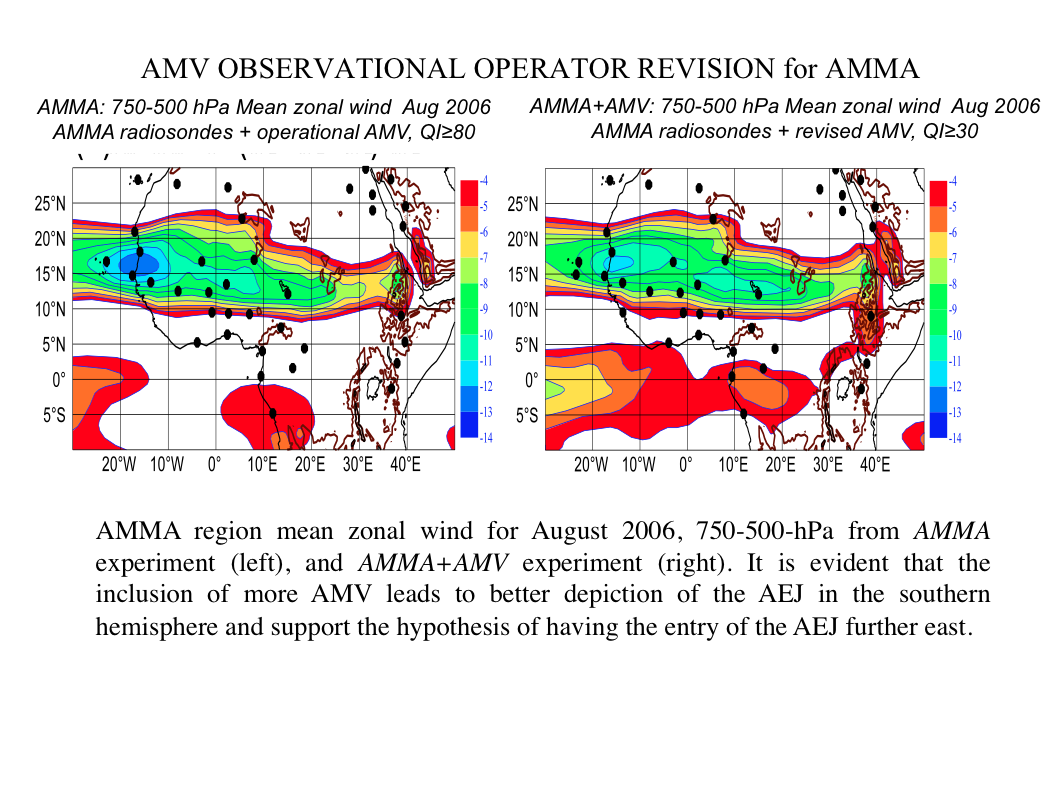 AMMA regional mean zonal wind for August 2006, 750-500 hPa, from AMMA experiment (left), and AMMA+AMV experiment (right). 

The inclusion of more AMVs leads to better depiction of the AEJ in the Southern Hemisphere and support the hypothesis of having the entry of the AEJ further to the East
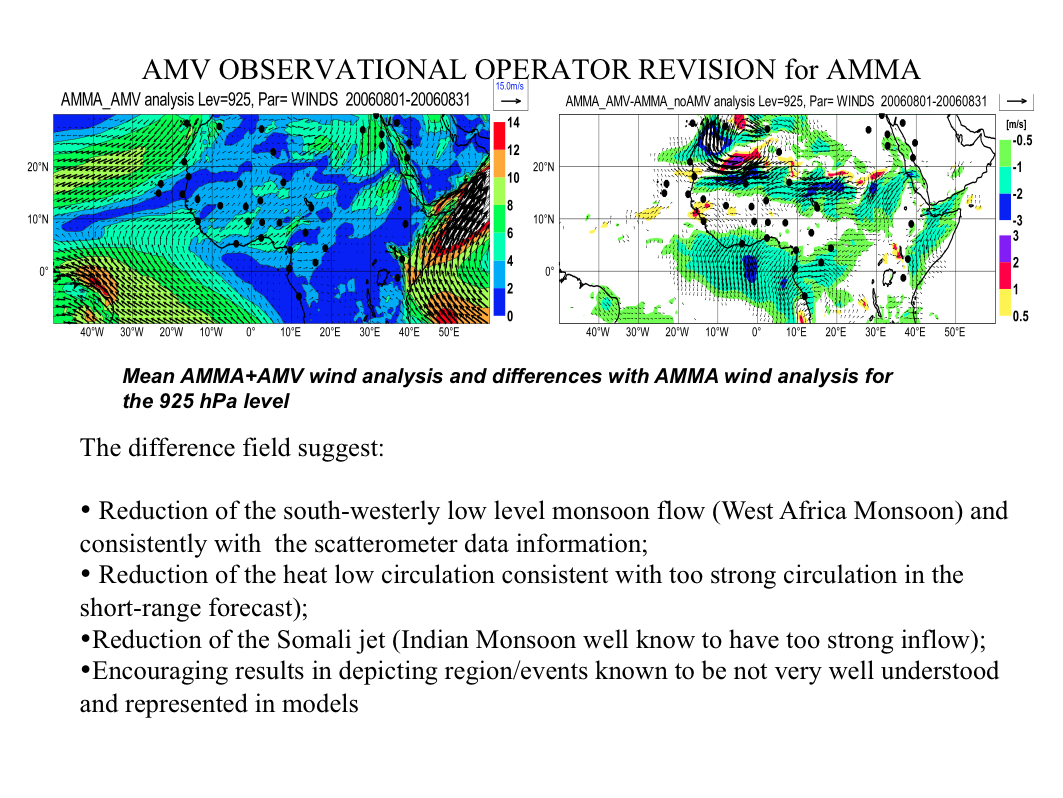 The difference field suggests:
 Reduction of the south-westerly low level monsoon flow (West Africa Monsoon) and consistency with the scatterometer data information 
 Reduction of the heat low circulation consistent with too strong circulation in the short-range forecast 
 Reduction of the Somali jet (Indian Monsoon well known to have too strong inflow)
 Encouraging results in depicting region/events known to be not very well understood and/or represented in models
NOAA Hurricane Forecast Improvement Program: Assimilation of High-Resolution GOES AMVs in HWRF(PIs: Velden and Lewis (UWisc-CIMSS), Tallapragada (NCEP-EMC)
The HWRF team at EMC is collaborating with the Atmospheric Motion Vectors (AMVs) development and applications team at CIMSS, University of Wisconsin in evaluating potential impacts of assimilating GOES-derived AMVs to improve HWRF forecasts. (September, 2014)

This interest stems in part from recent experimental results showing positive impact of assimilating high spatial/temporal resolution GOES AMVs for tropical cyclone simulations using: i) WRF/DART (Wu et al. 2014), and ii) HEDAS/HWRF (Aksoy et al. 2014).
 
The HFIP Vortex-scale Data Assimilation strategic team and Satellite Data Assimilation tiger team support this effort as a near-term priority towards the development and improvement of the HWRF performance.
Influence of Assimilating High-resolution Satellite-Derived Winds on Mesoscale Analyses and Forecasts of Tropical Cyclones Example: Hurricane Ike (2008)
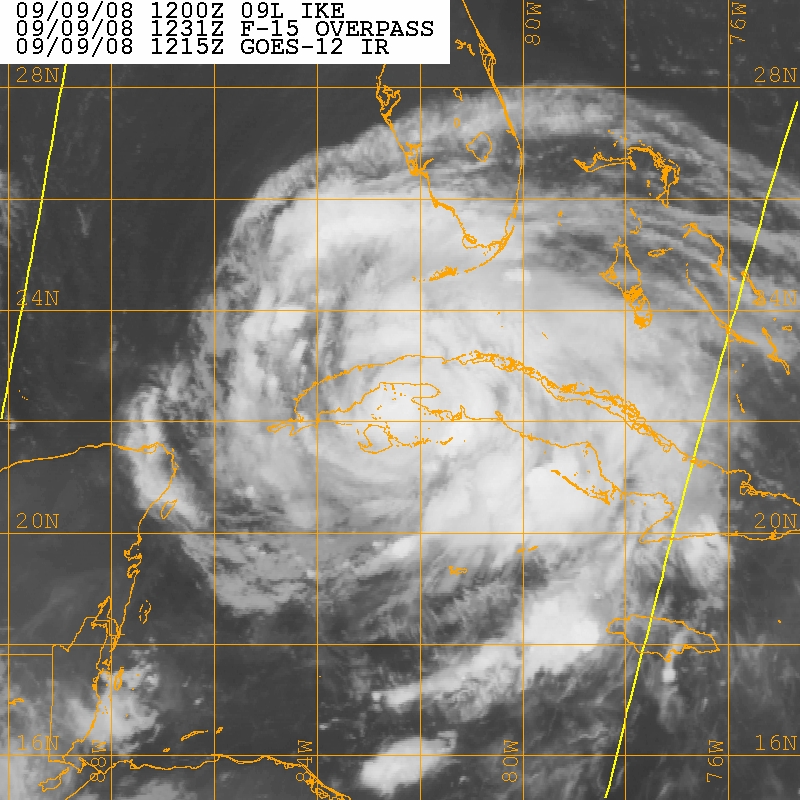 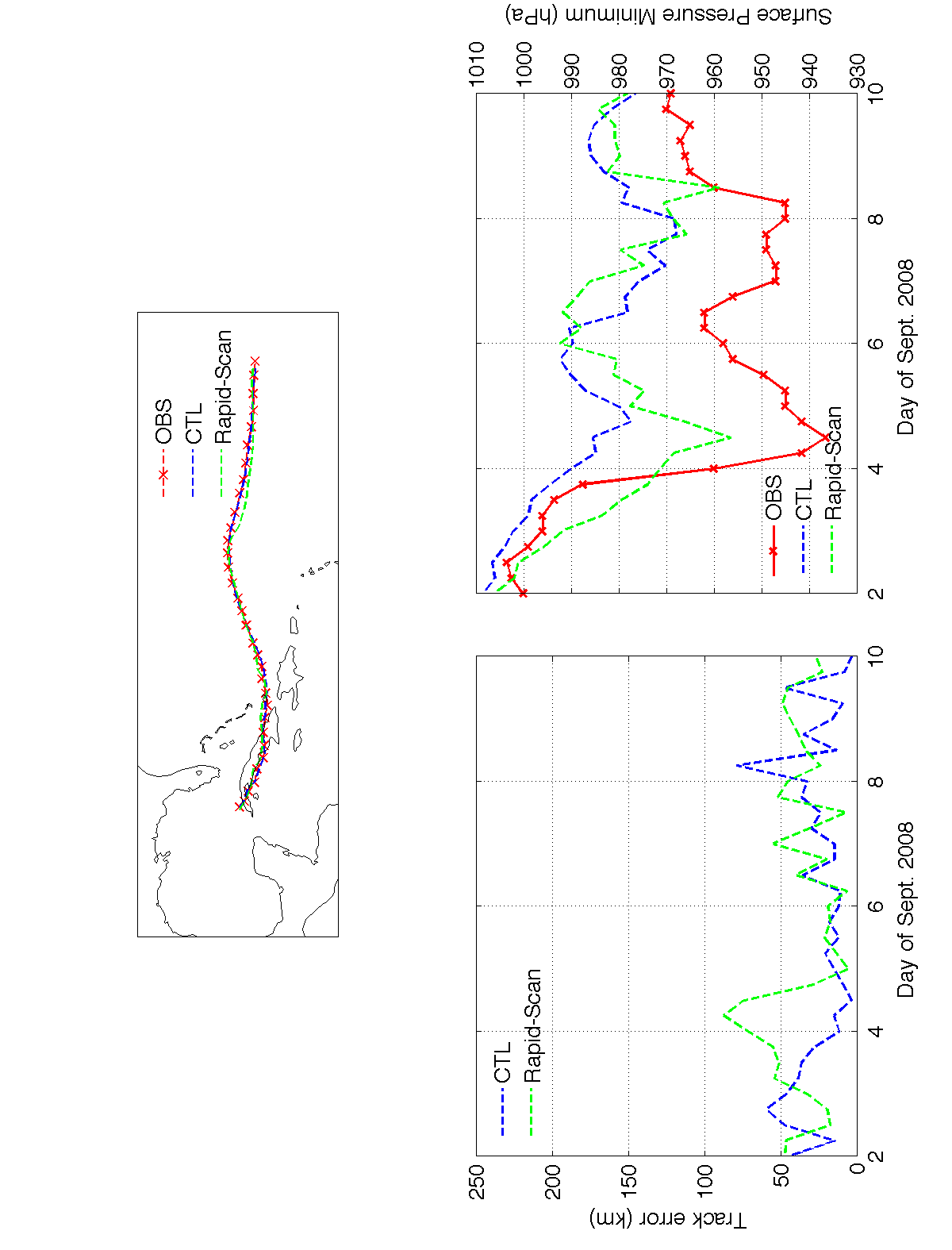 P ≤ 350 hPa    350 < P ≤ 800 hPa     P > 800 hPa
Above: As a proxy for GOES-R 5-minute imagery, GOES-East rapid-scan imagery (7-min) is used to derive winds. The coverage vs. normally-available winds is substantially increased over Hurricane Ike.
Intensity analysis
Left: Assimilation of the rapid-scan winds into the mesoscale DART/WRF system produces superior analyses of Hurricane Ike’s intensity (OBS) over a Control (CTL) without the winds.        Velden, CIMSS
[Speaker Notes: DART: Data Assimilation Research Testbed]
Initial Test Case
AMVs from GOES 5-min. rapid-scans during Hurricane Sandy
                 1800 UTC  25 Oct, 2012                                          1800 UTC  26 Oct, 2012
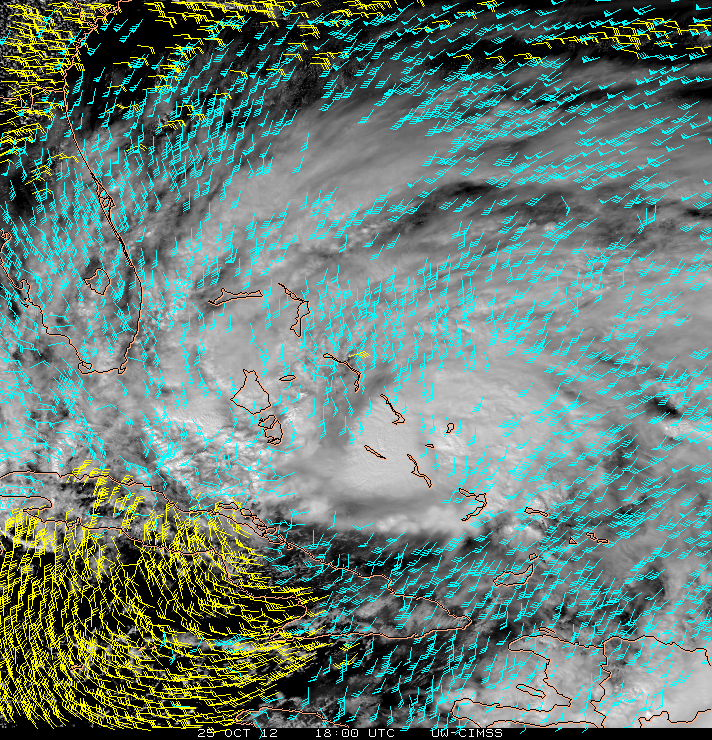 100-500 hPa
500-950 hPa
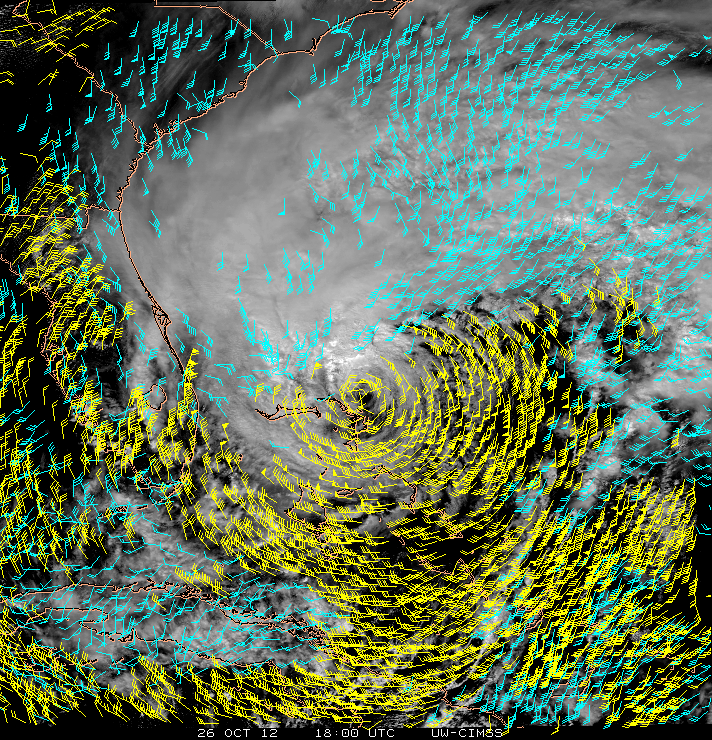 Examples of VIS/IR cloud-tracked winds from 5-min image intervals derived by UW-CIMSS using AMV processing algorithms similar to the current NESDIS operational algorithm.
NOAA Hurricane Forecast Improvement Program: Assimilation of High-Resolution GOES AMVs in HWRF
Progress to Date
Completed -- Processing of AMV datasets (hourly) from GOES 
     rapid scans for Sandy from 24 Oct. 2012 through landfall
Completed -- HWRF CTL run over same period
In Progress – HWRF assimilation experiments with AMVs
               -- Assess forecast impacts of the AMVs on Hurricane Sandy 
                  HWRF track/intensity

Future Plans
Identify other cases for further experiments
Real-time HWRF trial over full TC season
AMVs DA for improved WRF-Chem simulations of CO2 emissions from isolated sources (power plant plume) (S.Utembe, P.Rayner, I.Genkova)…work in progress…
Outline

 satellite atmospheric motion vectors (AMV):
  retrieval methods, properties, quality
 scatterometer ocean surface winds:
  measurements, properties, quality
 
 assimilating winds in NWP models:
  AMVs, scatterometer winds

- evaluating the impact of satellite winds in NWP

 novel wind data sets: 
  MISR, hyperspectral, Doppler wind lidar, rapid scans
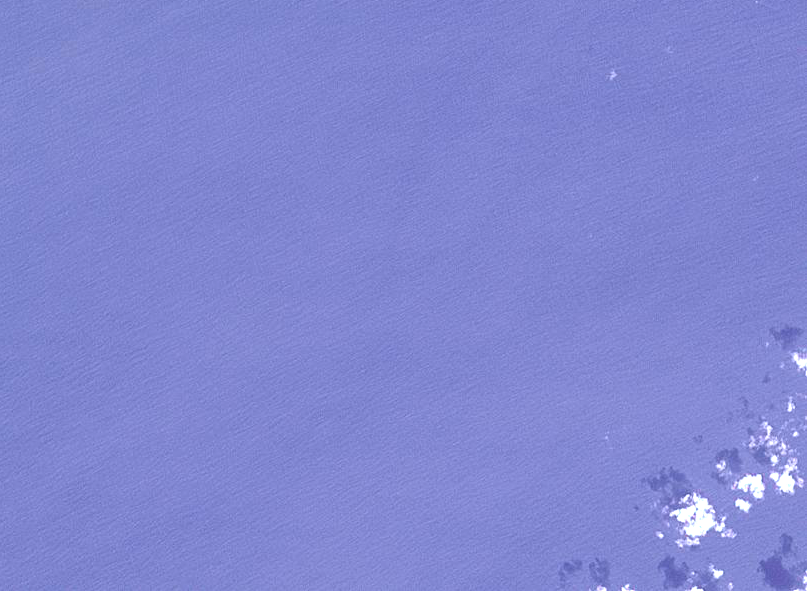 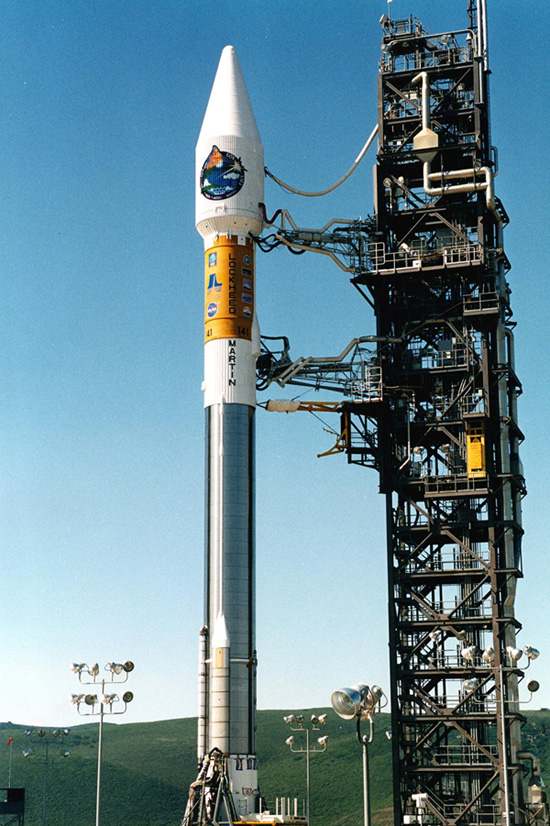 TERRA EOS
(Earth Orbiting Satellite)
18 December 1999

ASTER
CERES
MISR
MODIS
MOPITT
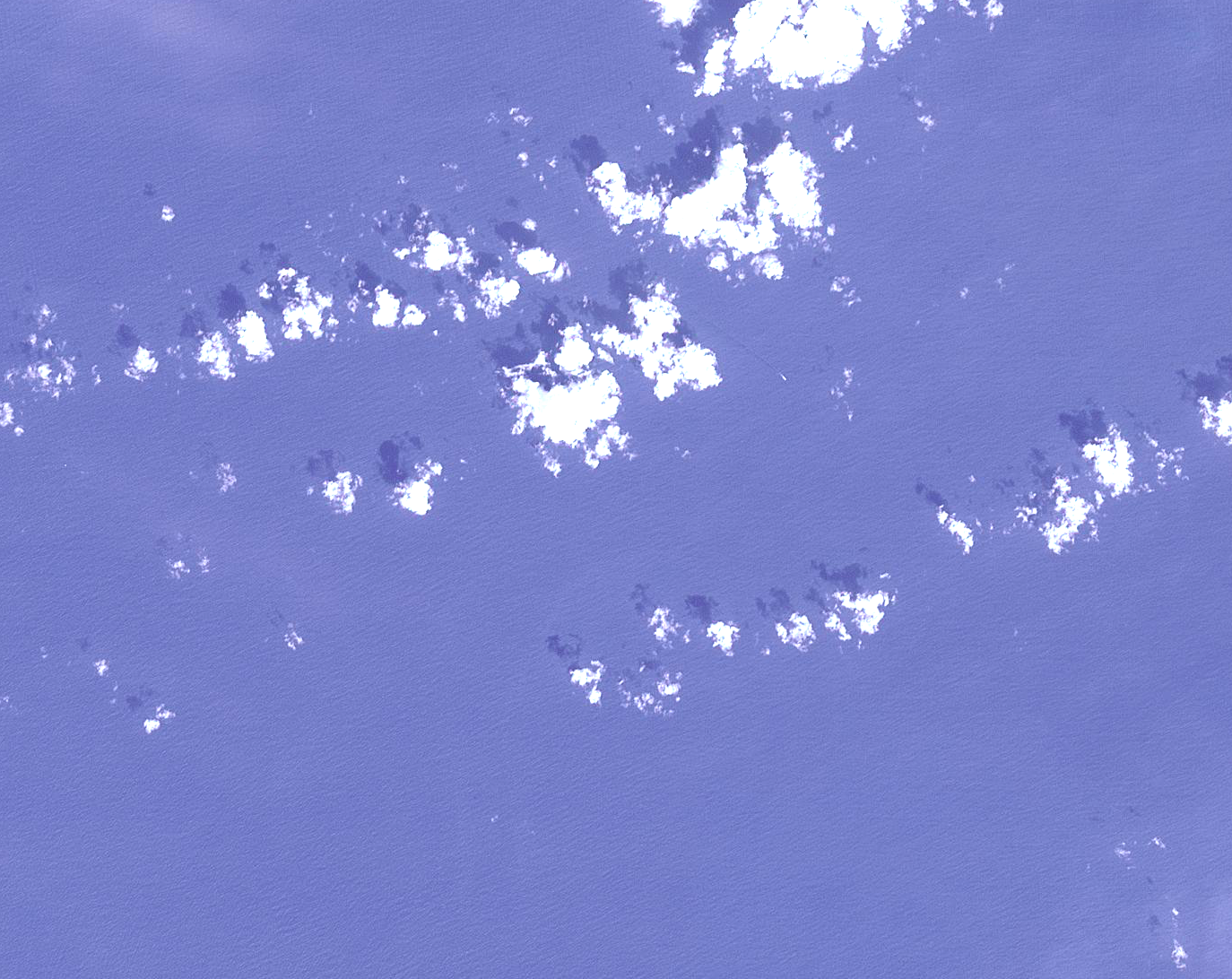 MISR - Multi-angle Imaging SpectroRadiometer
• 360 km swath, pushbroom
• 443, 550, 670, 865 nm channels
• 275 m – 1100 km sampling
• 7 minutes to view the same scene
   from all 9 cameras 
• 0°, 26.1°, 45.6°, 60.0°, 70.5°
• 16 days global coverage

• Stereo derived CTH at 1100 m spatial resolution
  motion: 0 ° - 26.1 ° - 70.5 °
  height:  0 ° - 26.1 °
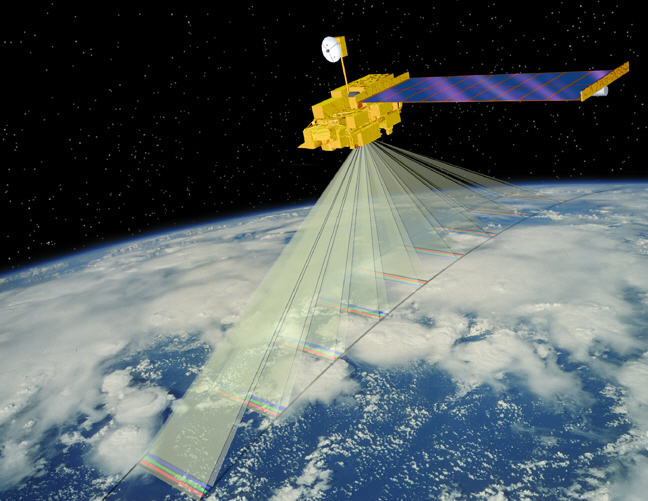 Image courtesy of Shigeru Suzuki and Eric M. De Jong
[Speaker Notes: Add a photo of a hurricane in 3 D

Terra Platform: 705-km descending polar orbit, 10:30 AM LT Equator Crossing Time
4 bands: 446 (blue), 558(green), 672(red), and 866(near-infrared) nm.
Stereo height
• Derived through area/feature image matching between the  different MISR cameras, detecting cloud motion, and assigning
  cloud altitude. If the stereo-derived height is above the surface   by some error value (currently 562 m), then the feature is called  cloudy. 
• Uses two camera triplets for motion: An-Bf-Df and An-Ba-Da • Uses two camera pairs for stereo heights: An-Af and An-Aa]
MISR (1100m) / ASTER (90m) Stereo cloud top heights method
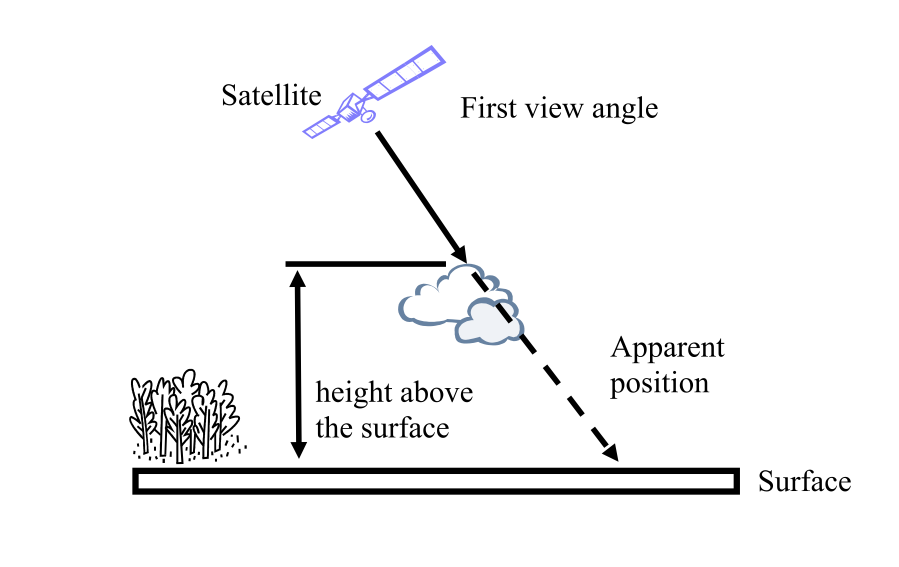 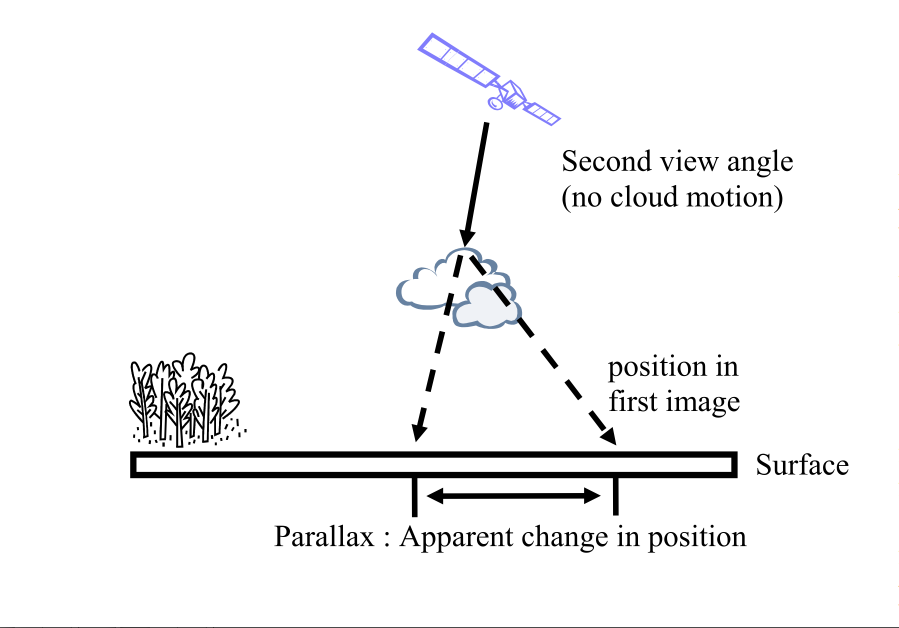 (Marchand, 2007)
[Speaker Notes: The MISR stereo-height retrieval is conceptually simple -an object located above the surface (such as a cloud) will appear in two different positions when viewed from two different angles. From the apparent change in position (or parallax) one can calculate the height of the object relative to the surface. Using multiple views, one can estimate both the height and velocity of the object (assuming the object moves sufficiently far in the time between when images are acquired).]
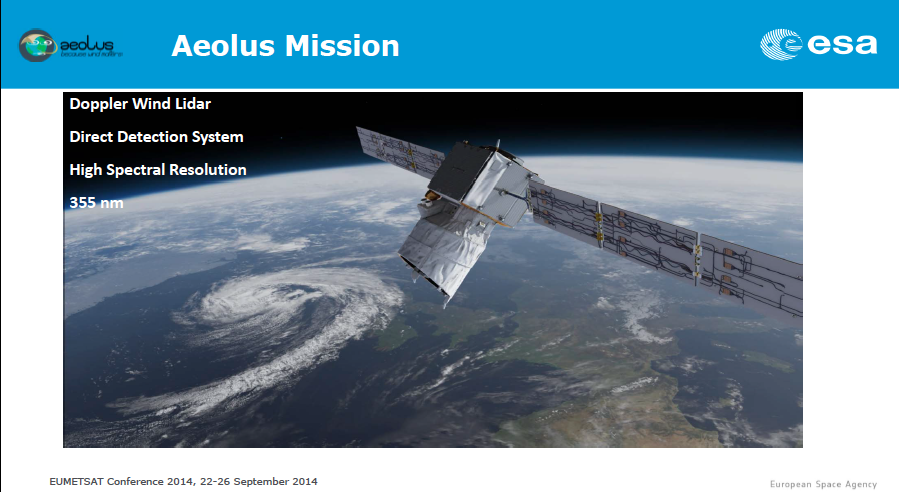 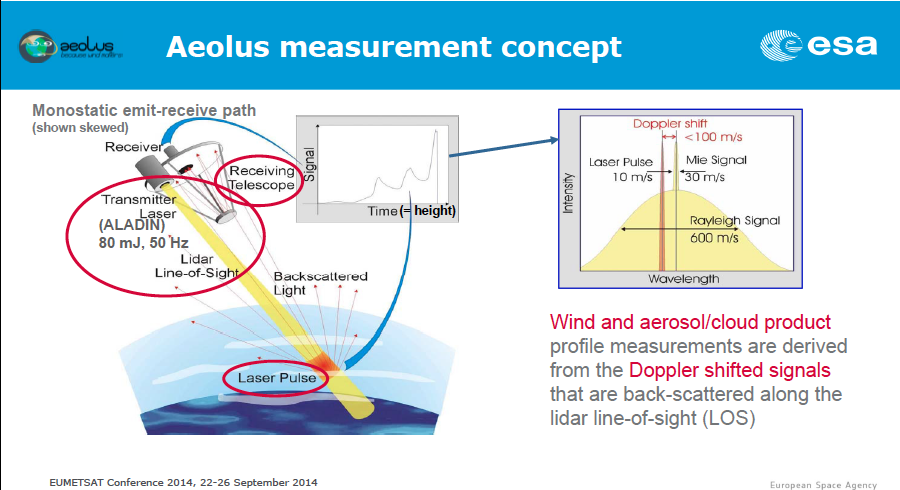 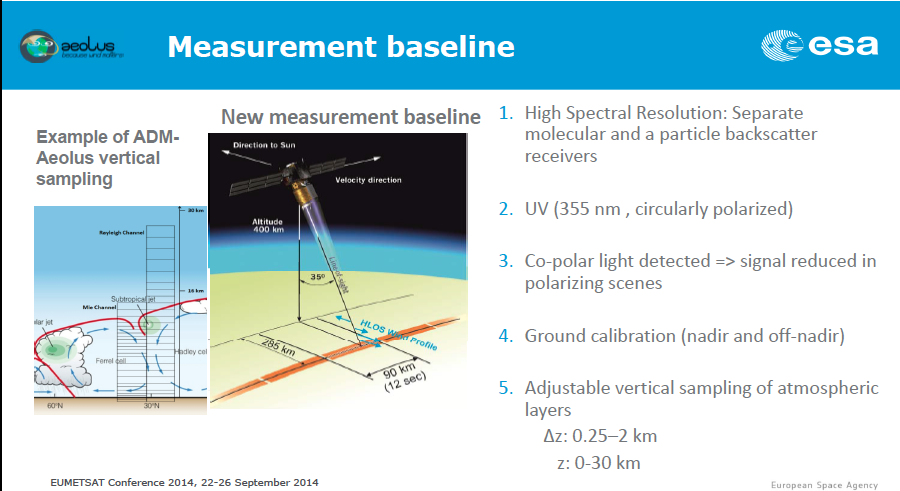 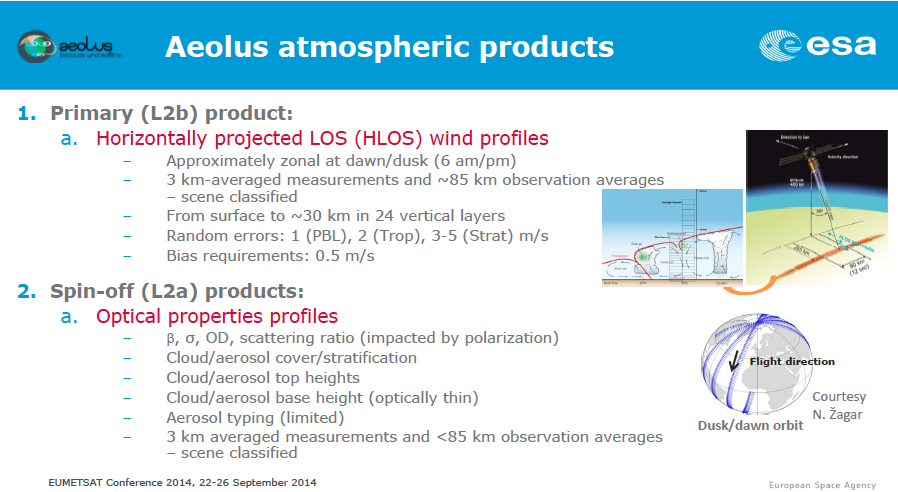 AMVs from GOES Sounder Moisture Fields
SFOV Temperature and Moisture (RH, Td) Profiles
1h temporal and 10km SFOV nominal spatial resolution
40 pressure levels between 1000 and 0.1 hPa  30 between
    1000 and 10 hPa
Constant pressure images
CIMSS satellite-derived wind algorithm  (Velden at al., 2005)
Ma, X.L., Schmit, T. J., Smith, W. L.,1998: A Nonlinear Physical 
     Retrieval Algorithm - Its Application to the GOES-8/9 Sounder,
     JAM, Vol.38, No5, pp.501–513
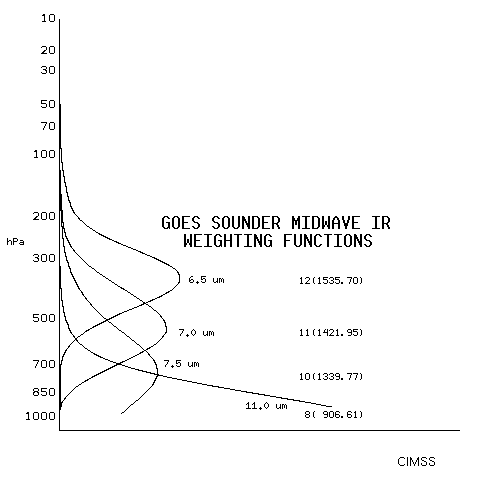 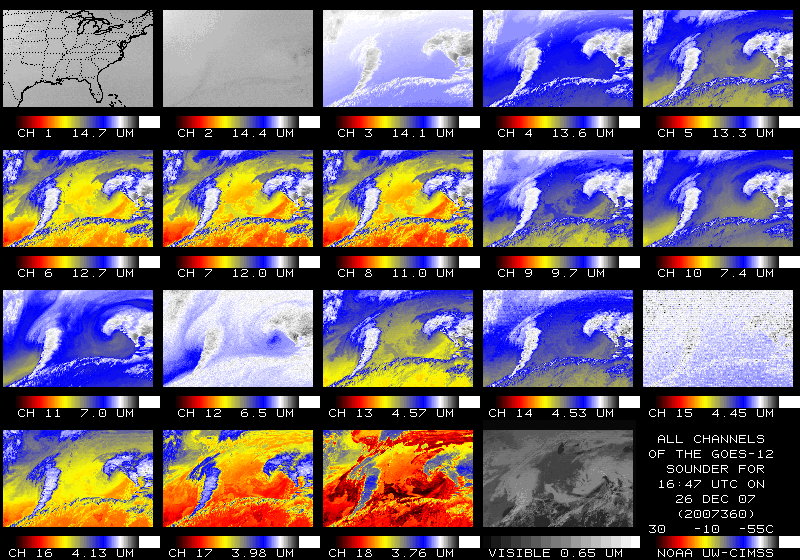 [Speaker Notes: GOES-East and GOES-West sounders provide real-time retrievals of temperature and moisture on an hourly basis. 
The single field-of-view product is generated every hour and has spatial resolution of 10 km. 
Vertical temperature profiles from sounder radiance measurements are produced at 40 pressure levels from 1000 to 0.1 mb using a physical retrieval algorithm that solves for 
surface skin temperature, atmospheric temperature, and atmospheric moisture simultaneously. 

Question: / What's the resolution of the GOES sounder? /*Answer:* The detectors themselves have a resolution of approximately 8.7 km (an Instantaneous Geometric Field Of View (IGFOV) of 242 micro-radians) on a side at the sub-satellite point (ie, 0 Latitude and 75 W Longitude for the eastern satellite). However, the IGFOV spacing (sampling) at the sub-satellite point is only every 10 km (280 micro-radians). This is why the sounder is said to have a "nominal resolution" of 10 km. Now, just as with the imager, the FOV resolution (area that is sensed) becomes more coarse as the sample is taken at higher local zenith angles (the local zenith angle is the same as the absolute value of the latitude for locations at the same longitude as the satellite). So, if the eastern sounder is taking samples over Wisconsin, the resolution is basically 11 km (East/West) by 16 km (North-South).]
GOES Sounder constant pressure Td images
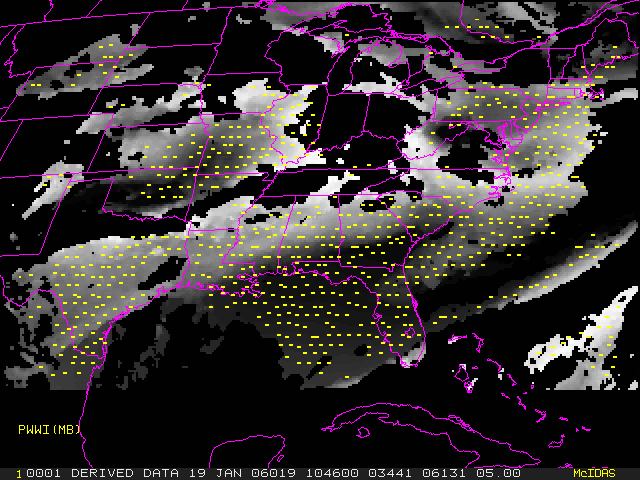 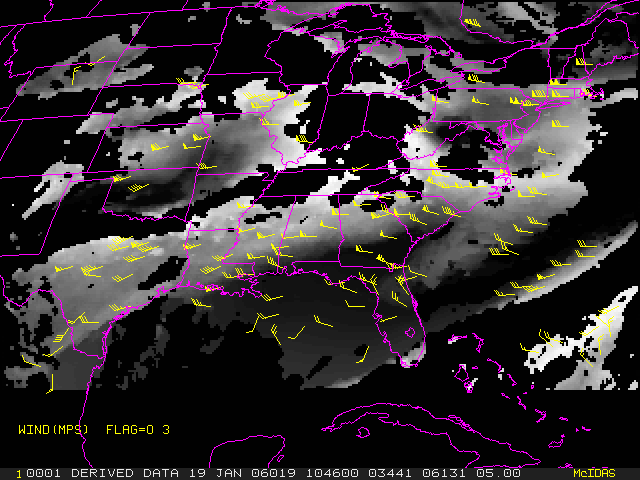 Targets, 500mb                                  Wind Vectors, 500mb

Constant pressure level dew point temperature (Td) images 
eliminate the need for AMV height assignment
[Speaker Notes: On the left – targets (clouds are black!)
On the right – wind vectors at 500mb

Before showing results, point out this is preliminary results! First attempt at deriving moisture tracked winds form the sounder.
Wind code has not been significantly changed to accommodate the specific of the data set.]
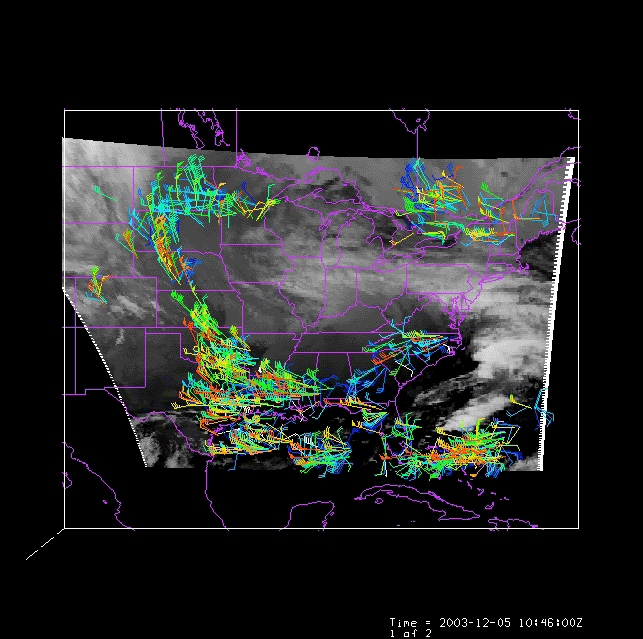 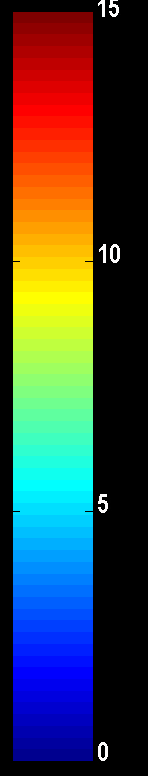 km
12:00 UTC
Example:  5 December 2003
[Speaker Notes: Winds at only 20 pressure levels have been shown, due to limitation in the wind code, but the code will be worked on.
These are only Flag 0-3, all QI winds]
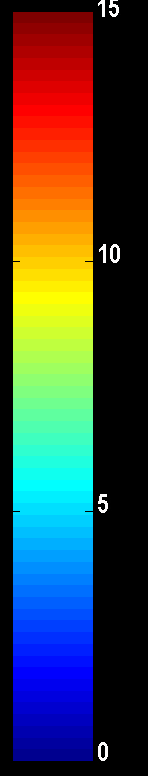 km
Example:  5 December 2003
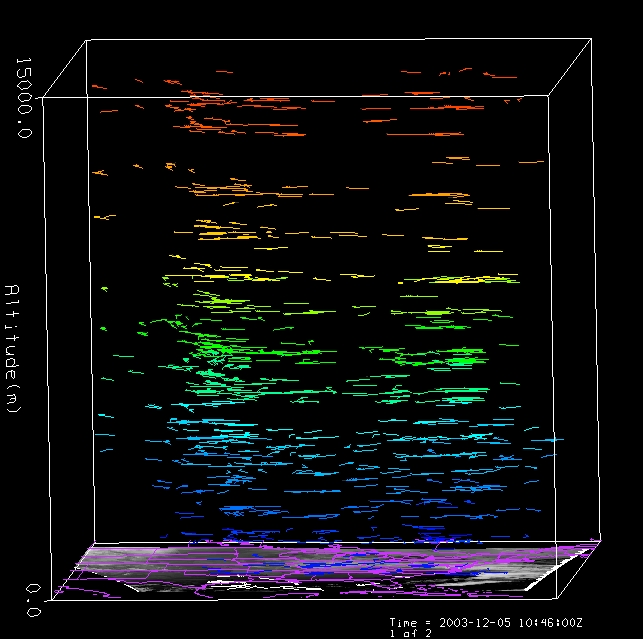 12:00 UTC
Thank you!








http://cimss.ssec.wisc.edu/iwwg/iwwg.html
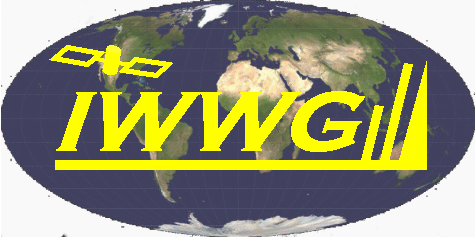 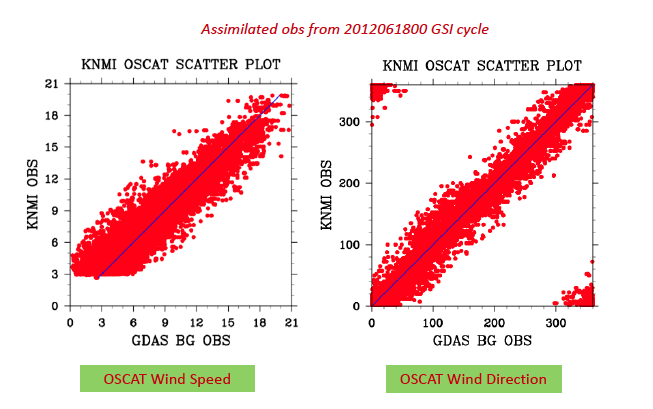 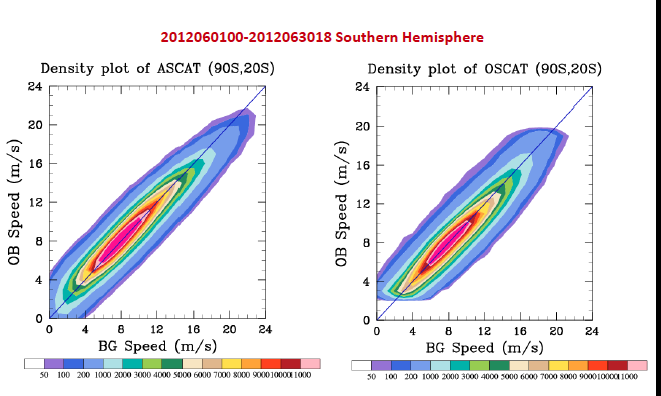 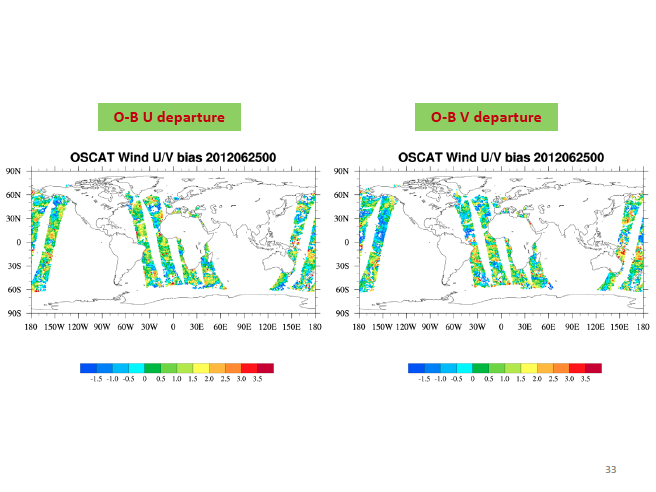 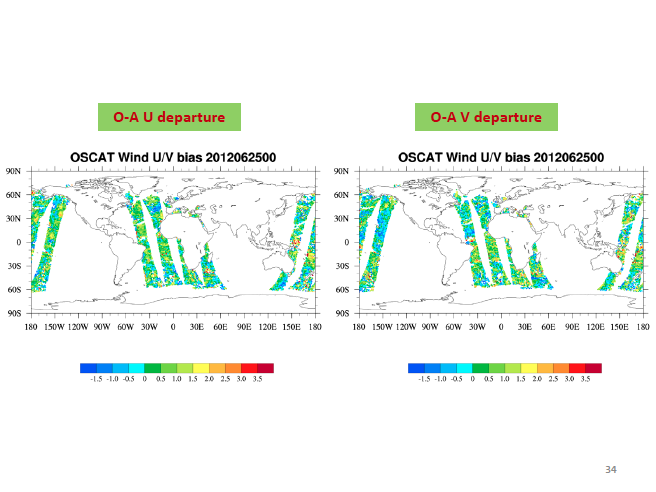 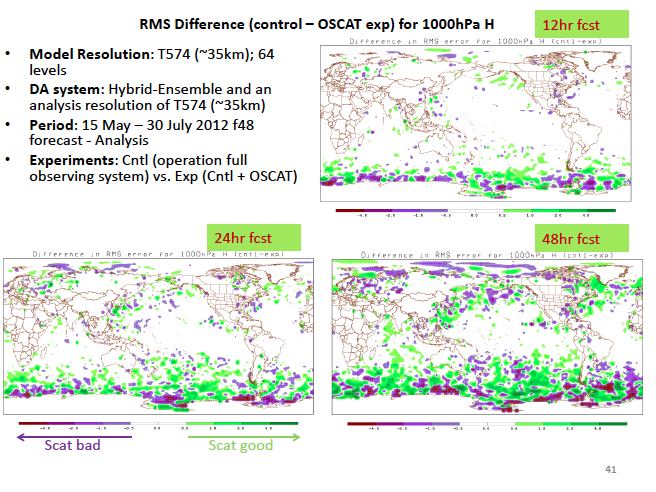